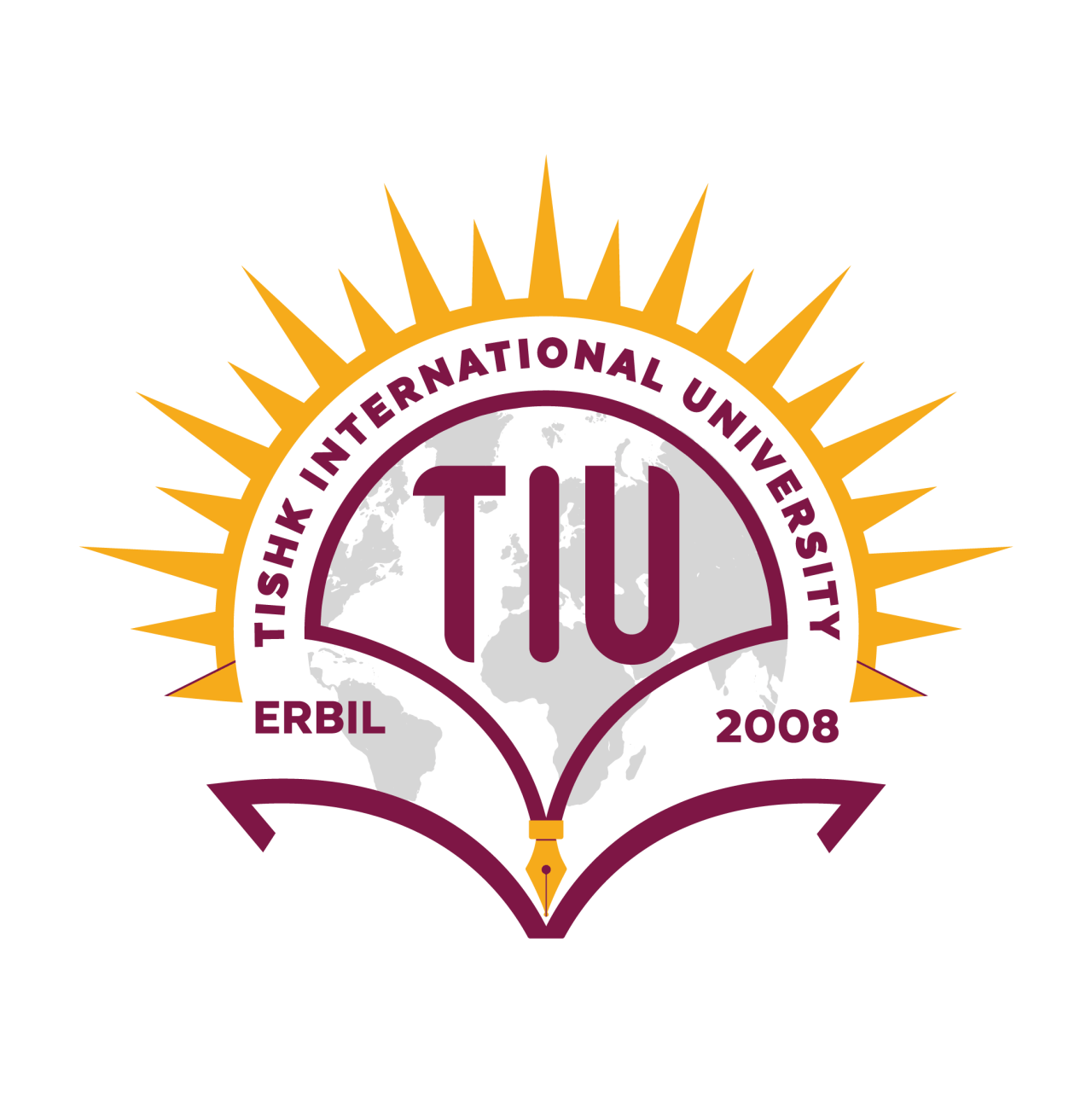 1
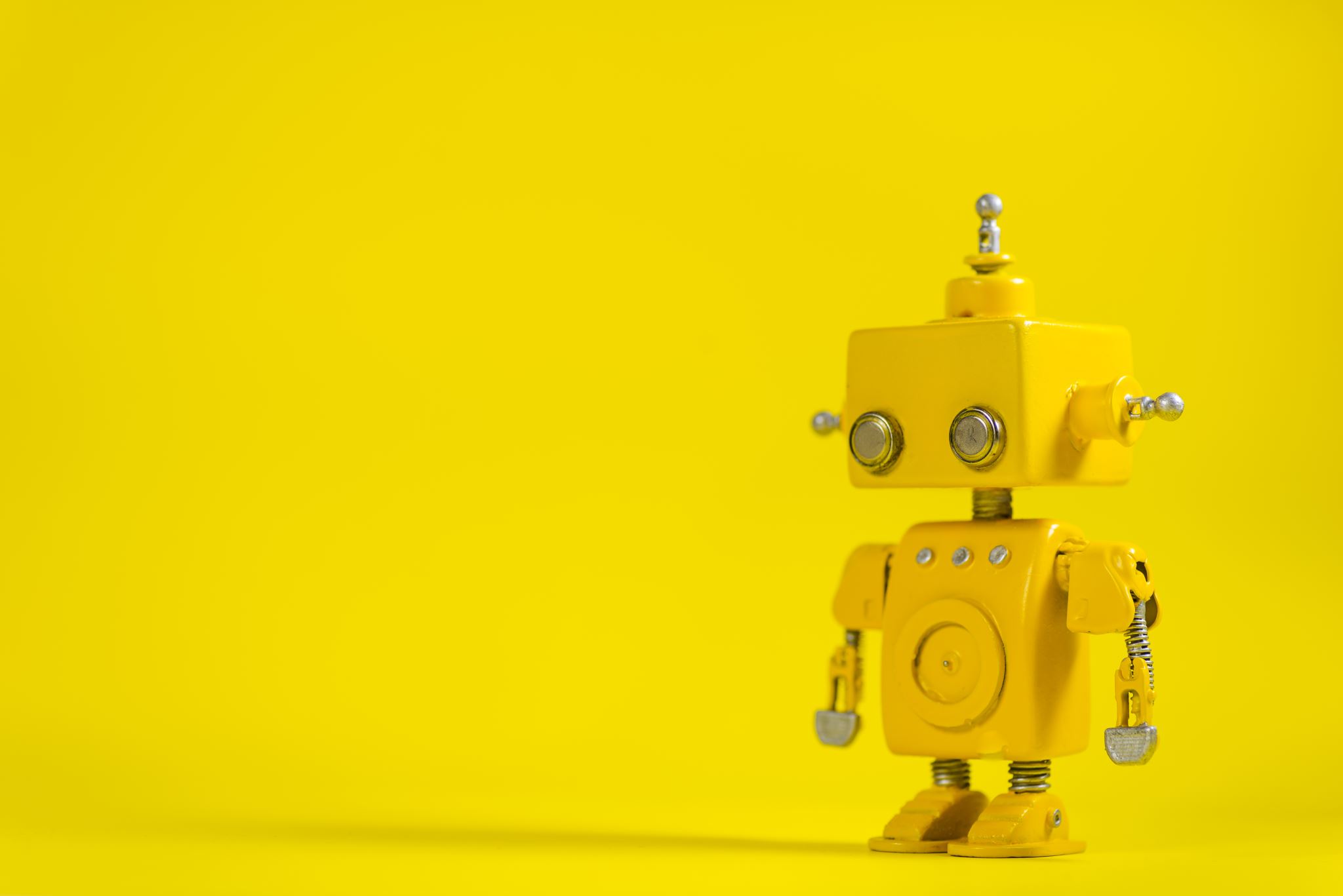 Fundamental to Artificial Intelligent
IT-456

Dr. Saman Mirza Abdullah
Saman.mirza@tiu.edu.iq
Artificial Intelligence and Robotic, Tishik University-Information Technology
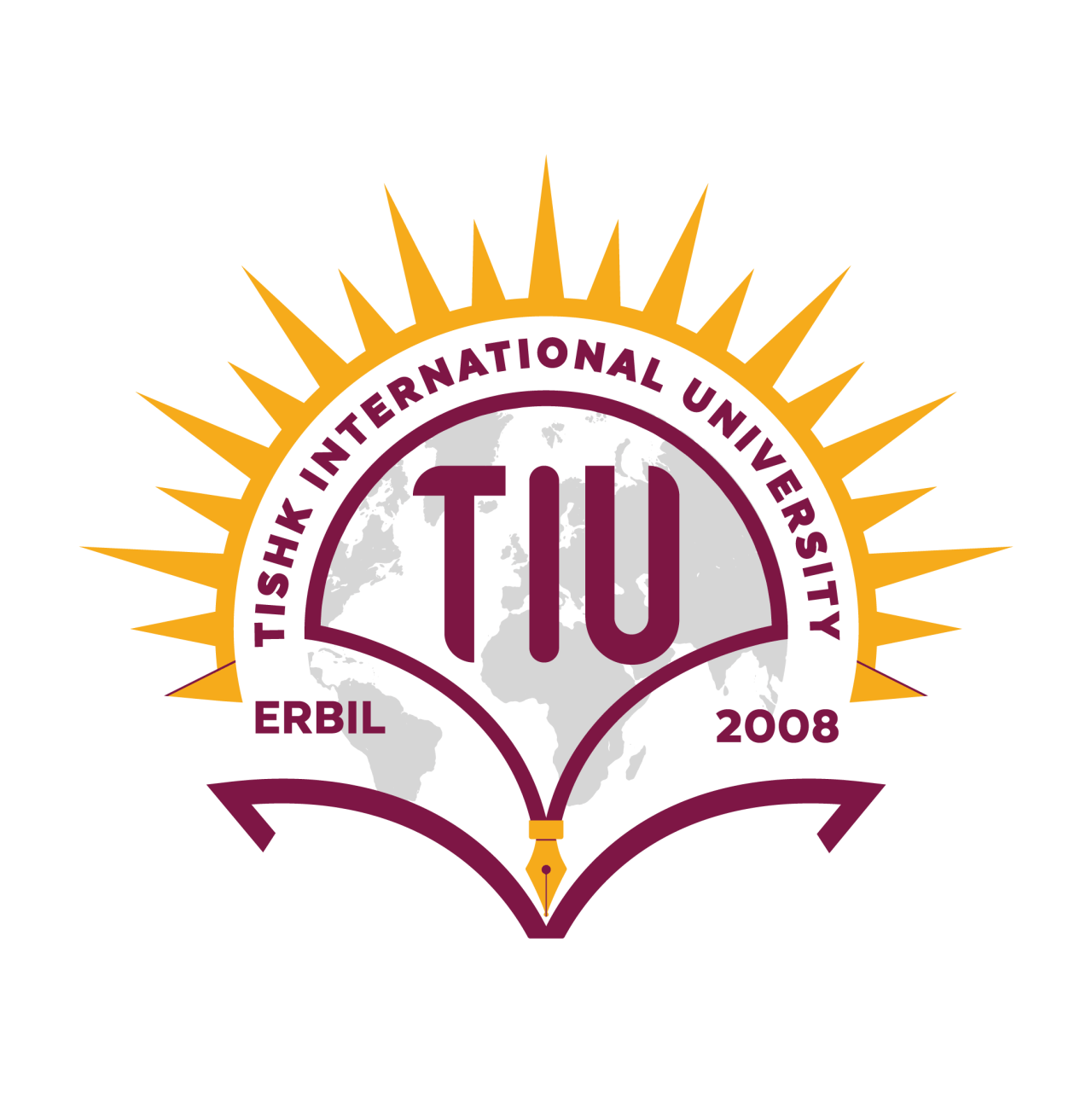 Solving Problems by SearchingUninformed Search
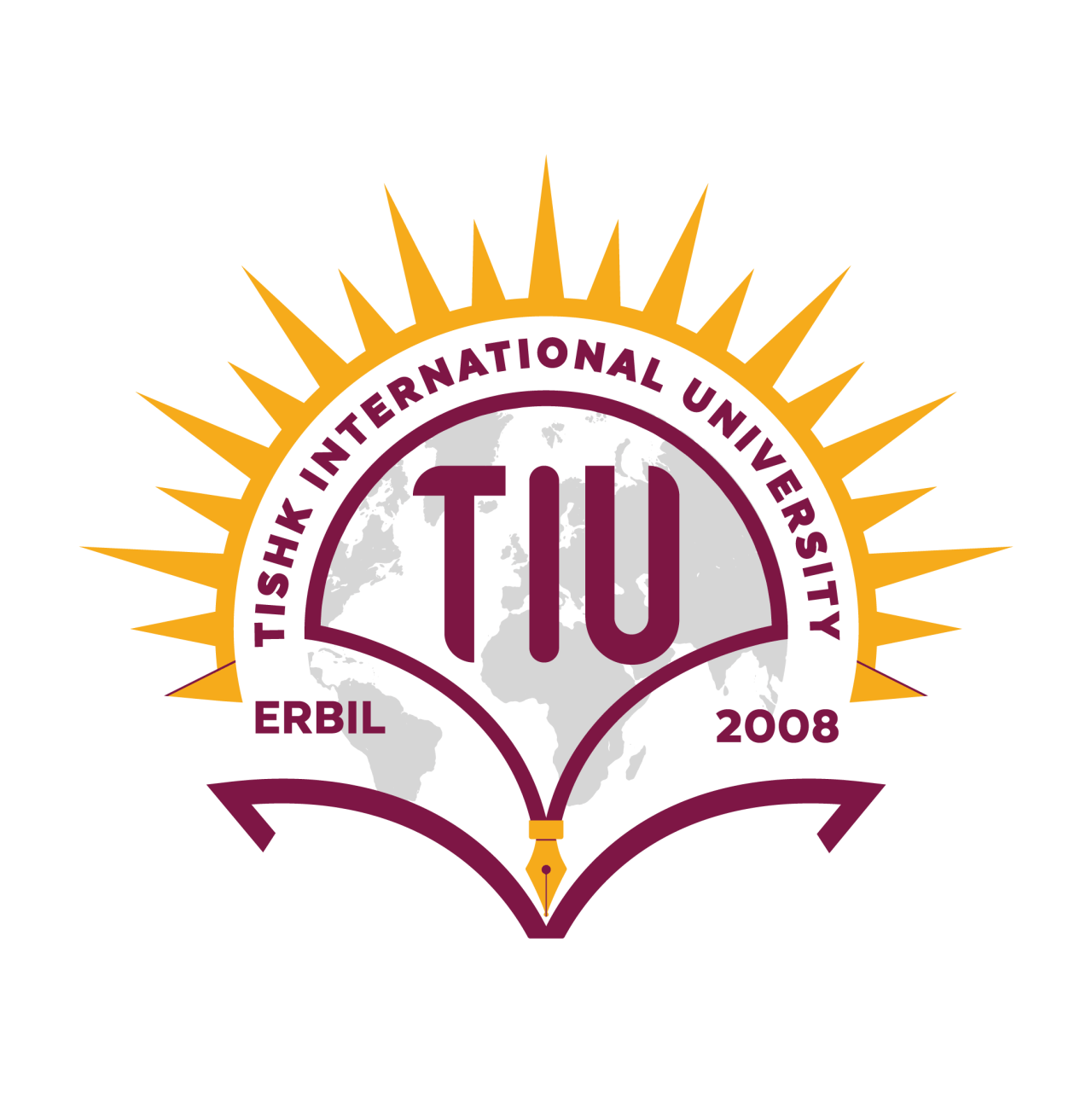 Objectives and out comings
Artificial Intelligence - Tishik-IT
3
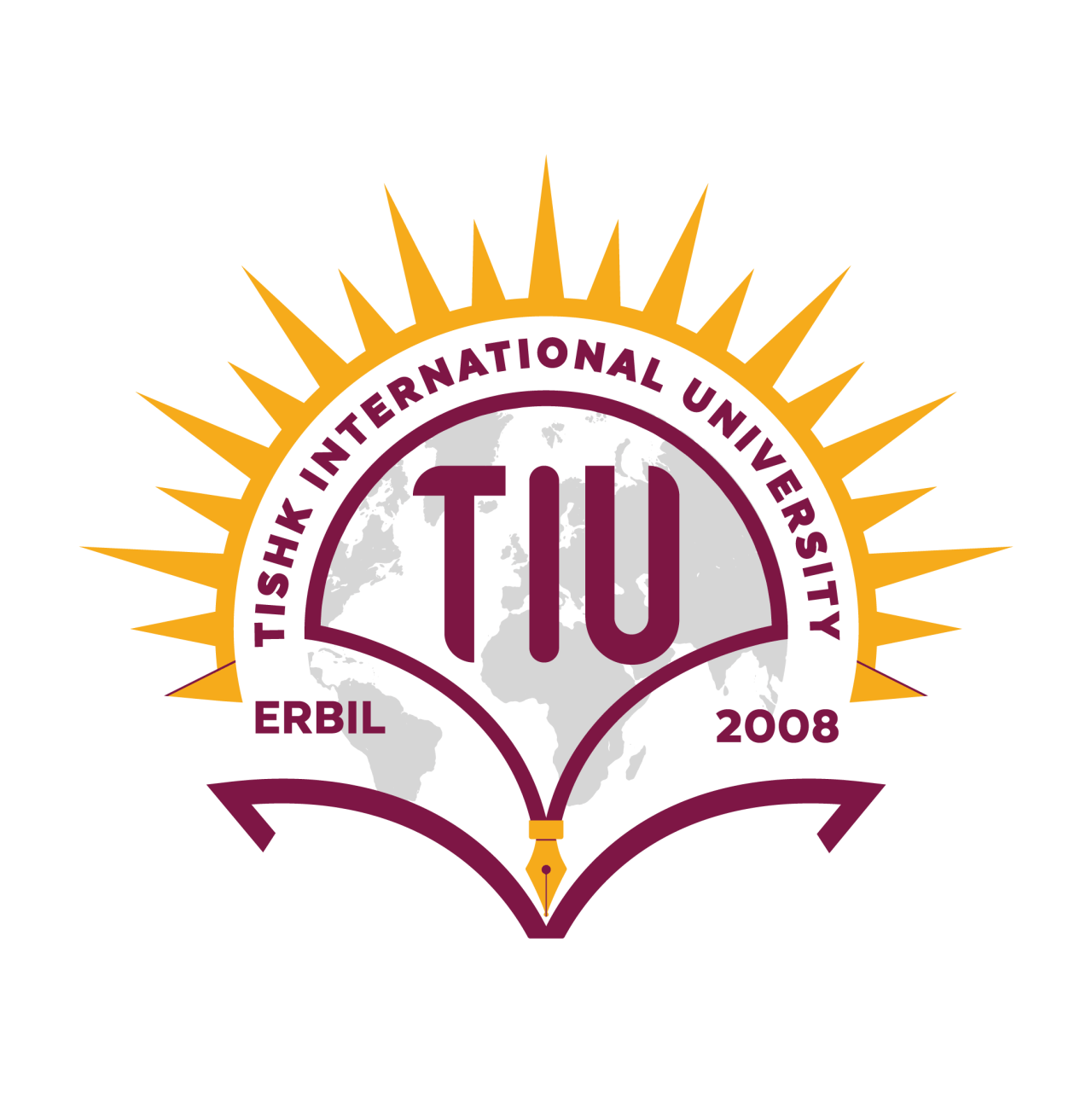 Reminders
Agent can do actions based on receiving percepts.
Types of agent (structure) reflexing the ability of the actions that the agent can do.

Simple – Reflex Agent
Model Reflex Agent
Goal Based Agent

All these in “ Smart Home for energy saving”
Artificial Intelligence - Tishik-IT
4
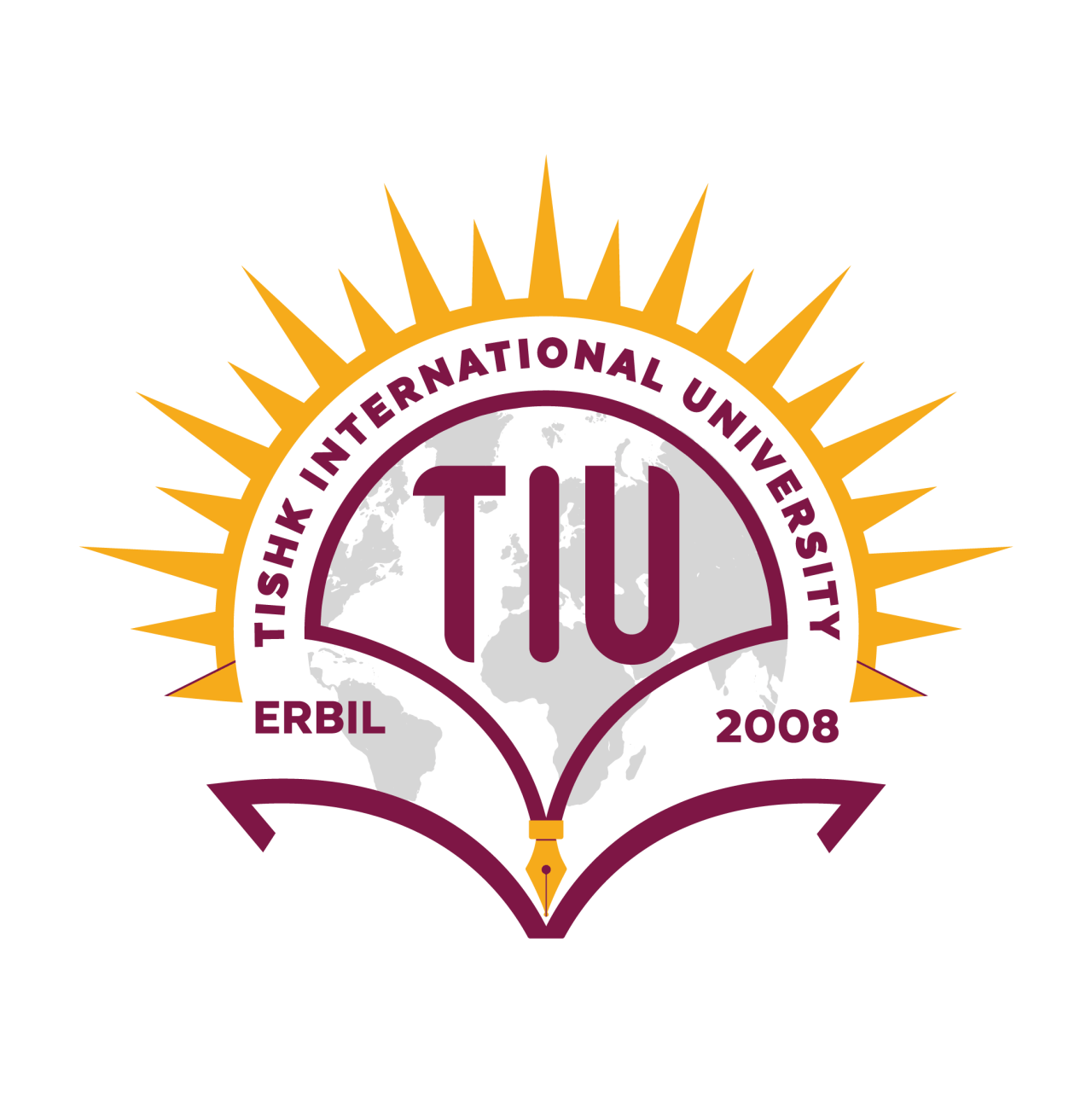 Searching Problems
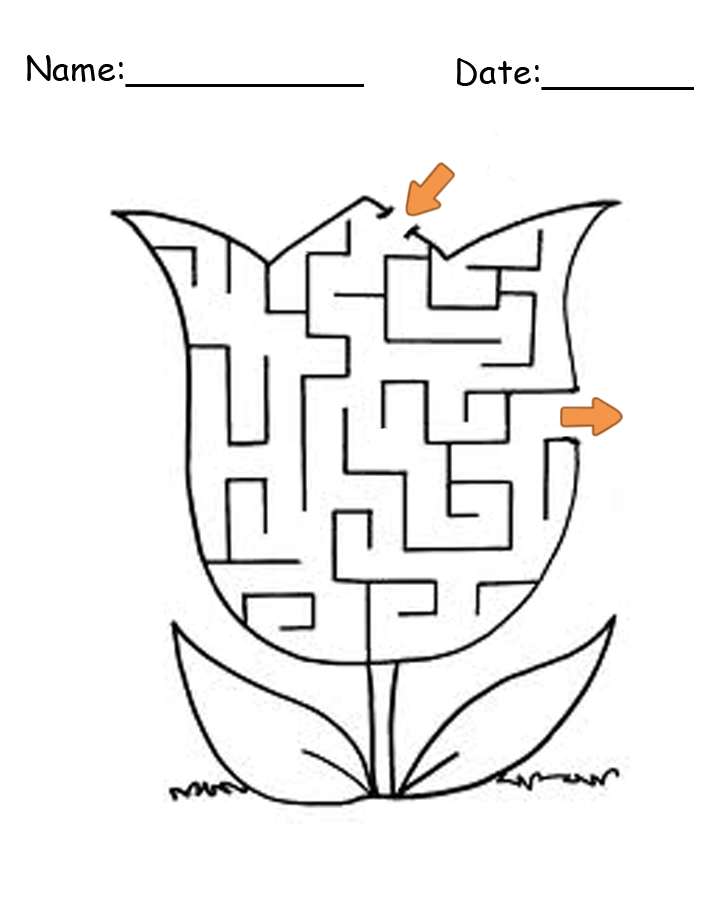 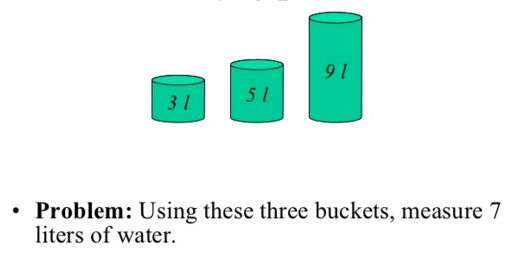 Artificial Intelligence - Tishik-IT
5
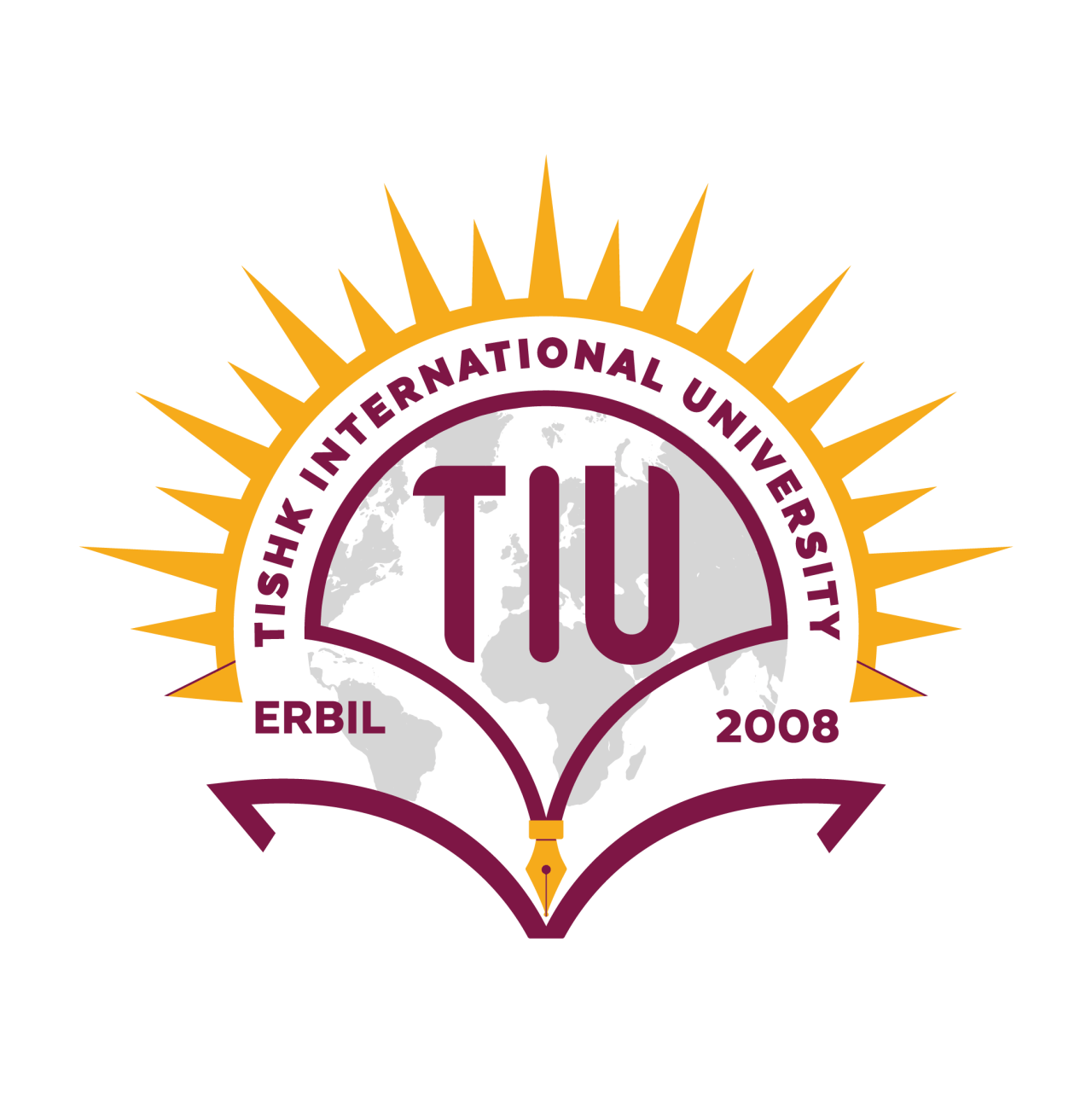 Introduction
Problem-Solving Agent is a goal-based agent that decides what to do by finding a sequence of actions that leads to desirable states

To build PSA, we need to know

What problem we have?   (We need to formulate the Problem)
What solutions we need? (We need to formulate the Goal)
What search tool / technique we should follow?
Artificial Intelligence - Tishik-IT
6
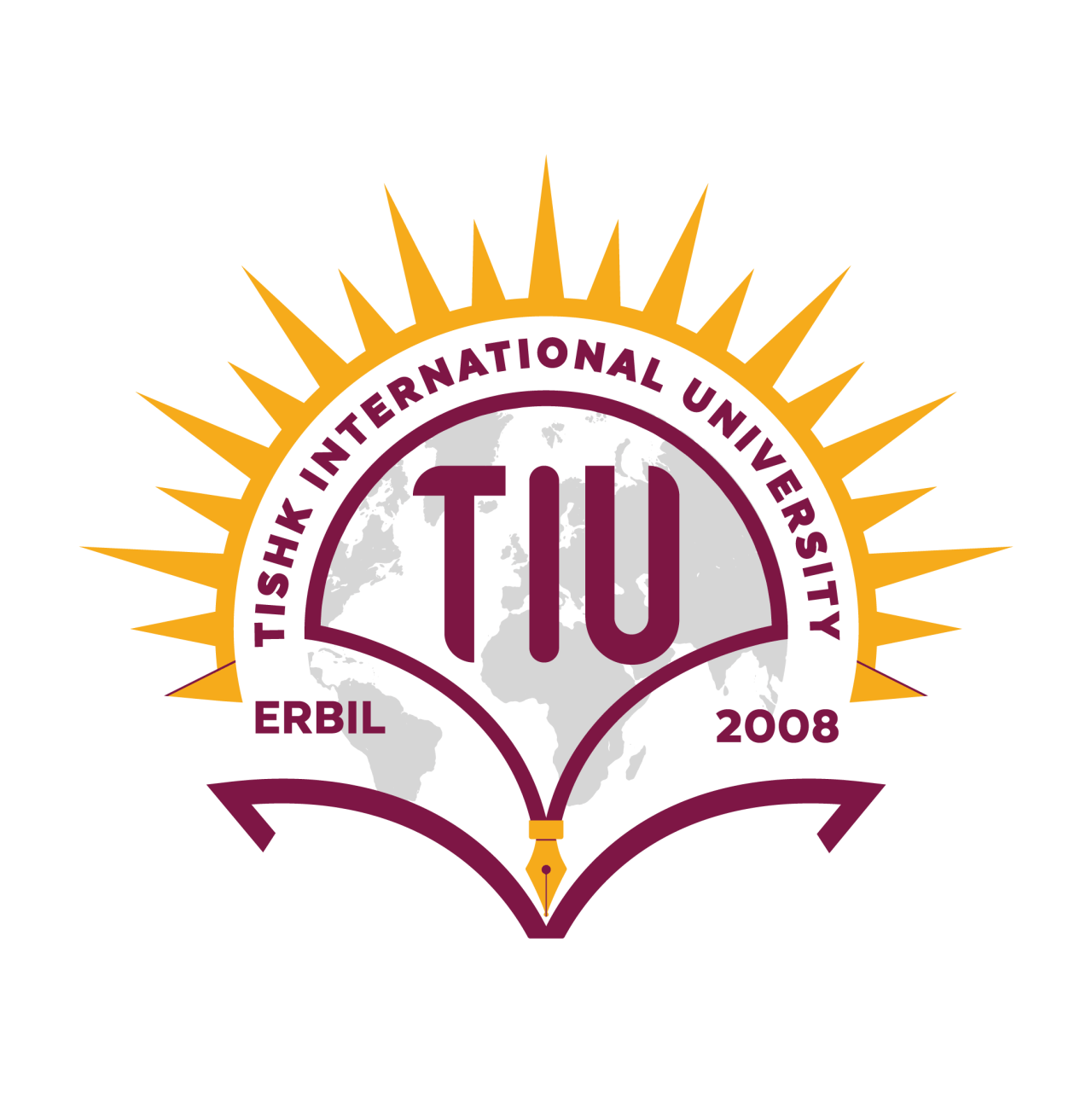 WE discussed Problem-solving Agent (Goal base)

The following is needed to design any PSA

Formulating the problem

Defining the solution (Goal)

Searching tool / Techniques.
Pervious Video
Artificial Intelligence - Tishik-IT
7
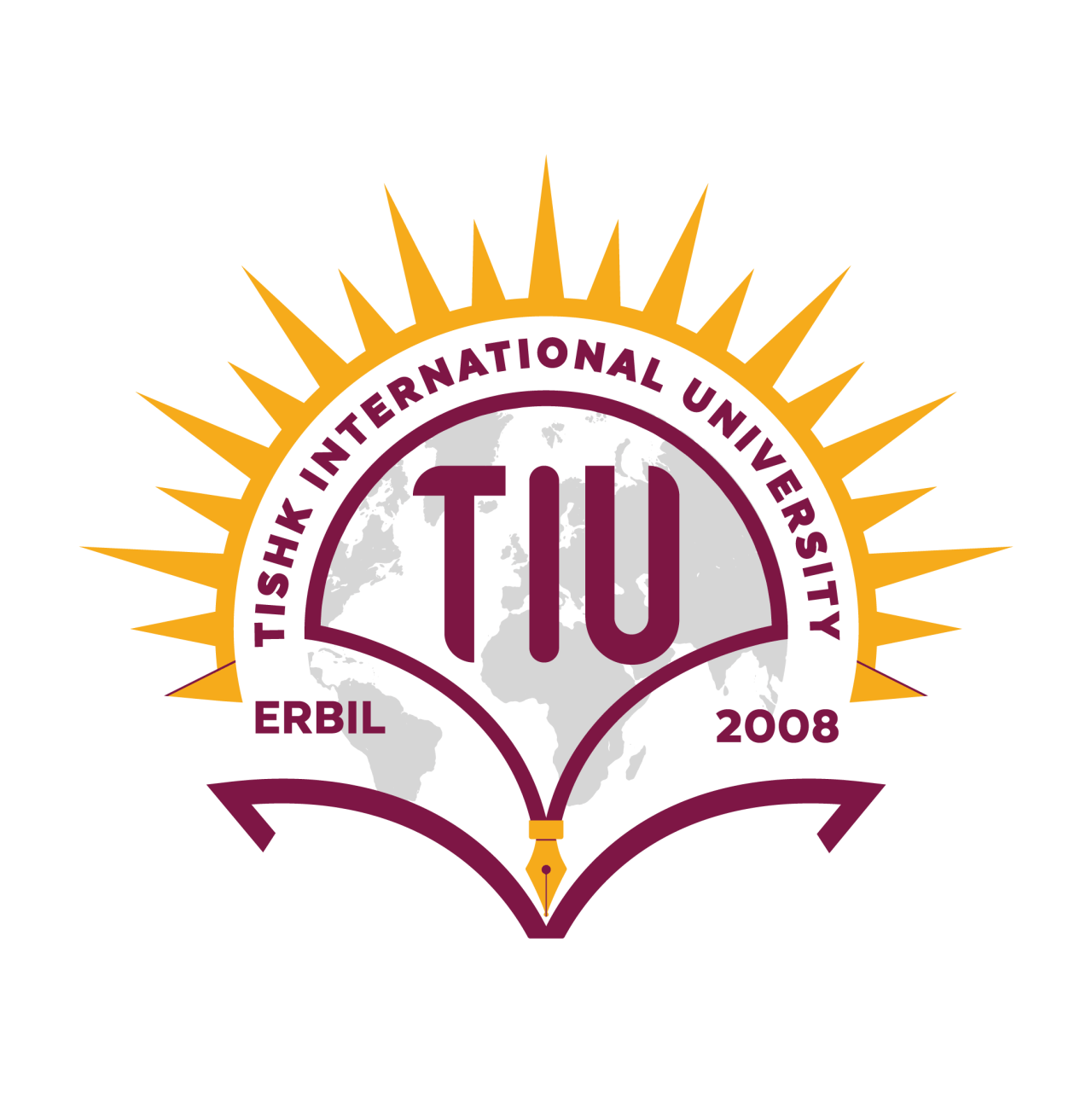 Goal based agent is better than other agents in performance, if the goal exist and well adapted.
Touring vacancy adapting.

Goal formulation, based on the current situation and the agent's performance measure, is the first step in problem solving. 

The agent's task is to find out how to act, now and in the future, so that it reaches a goal state
Goal Formulation
Artificial Intelligence - Tishik-IT
8
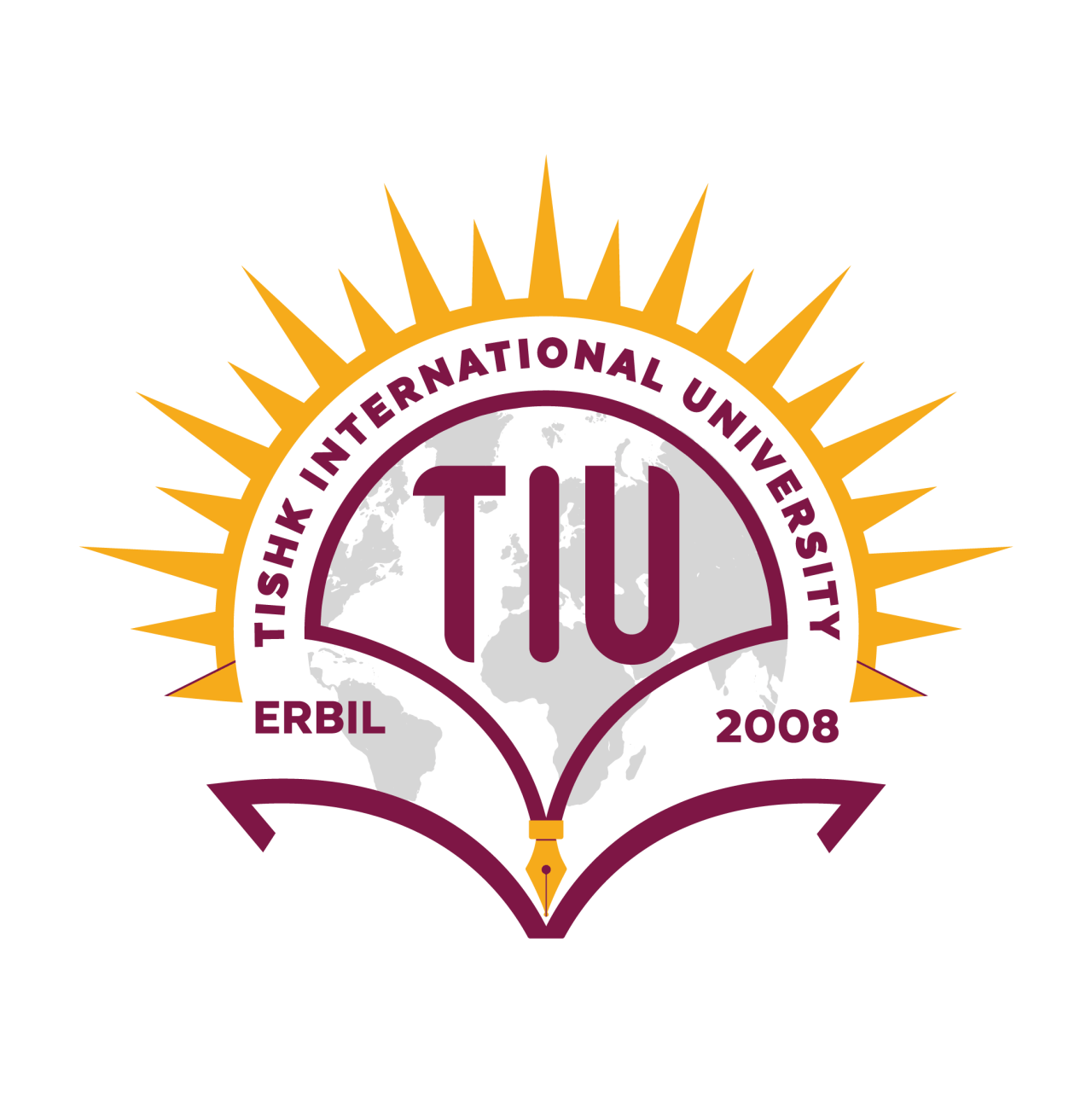 Goals can
Simplify the search
Goals help to organize the behaviors by limiting objectives. 
Goals should satisfy the performance measure.


Goal formulation is a process of identifying the desirable state of a problem as a solution.

Solution for the tour  in a city with flight time limitation
Goal Formulation
Artificial Intelligence - Tishik-IT
9
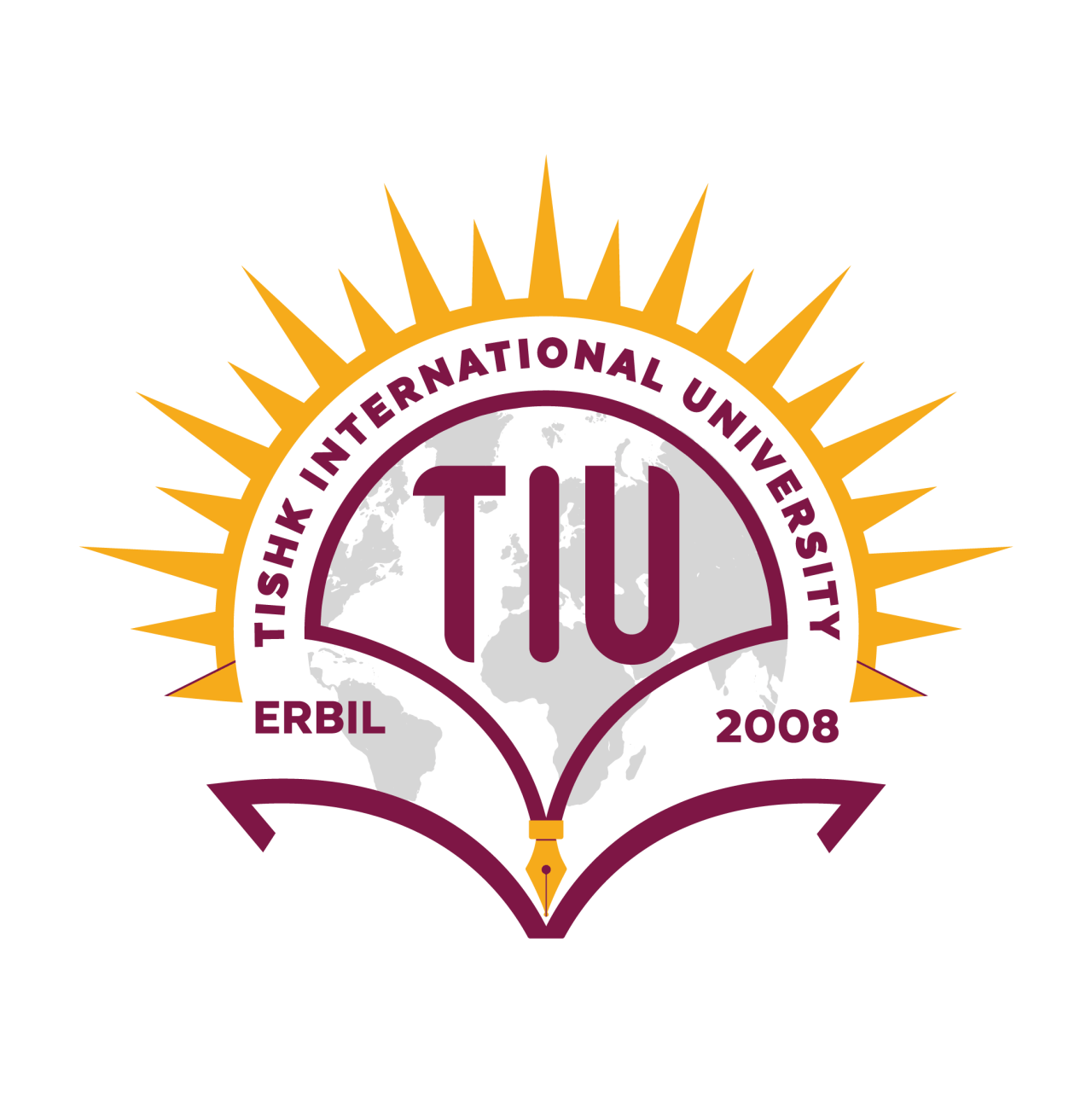 Problem Formulation
Problem formulation is the process of deciding what actions and states to consider, given a goal.
A problem is defined by four components

Initial state is where an agent starts. 
In(s)
Possible actions,  A description of actions that available for an agent on a state s.
Action (s)
Transition model; A state that can be reachable from initial state after performing the action.
Initial state + Possible actions +  Reachable states = problem space.
RESULT {Action (s)} = State (d).
Artificial Intelligence - Tishik-IT
10
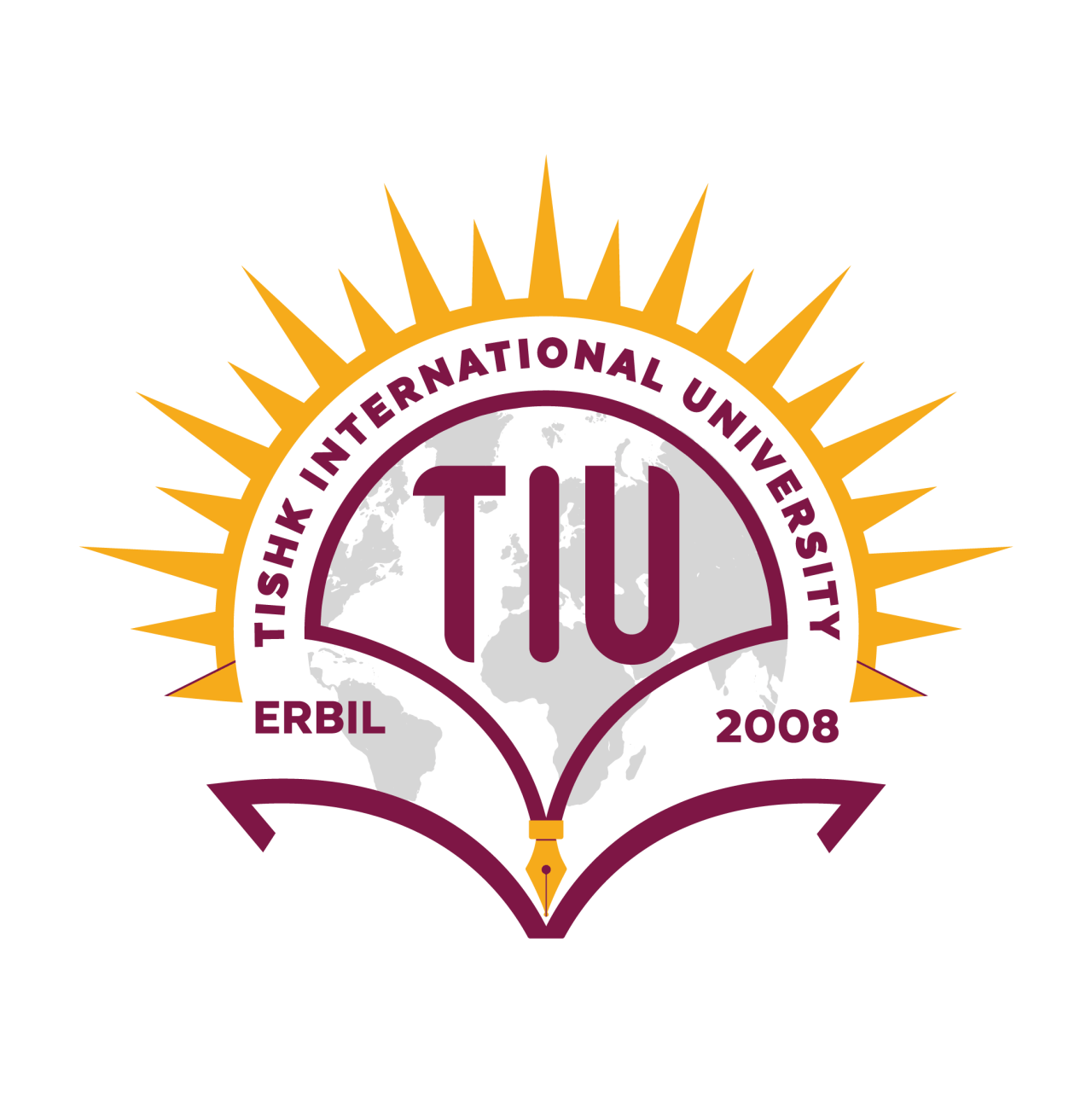 Problem Formulation
Goal test determines if a state is a goal state. Or, if the state that found is among that defined as goal.

In some cases goal are explicit (going to a city)
Other cases, the goal is abstract property (Chess  checkmate)

Path cost function, step cost
c(s,a,d)=  ?

The solution quality measured by cost, and the optimal solution has the lowest path cost among all.
Artificial Intelligence - Tishik-IT
11
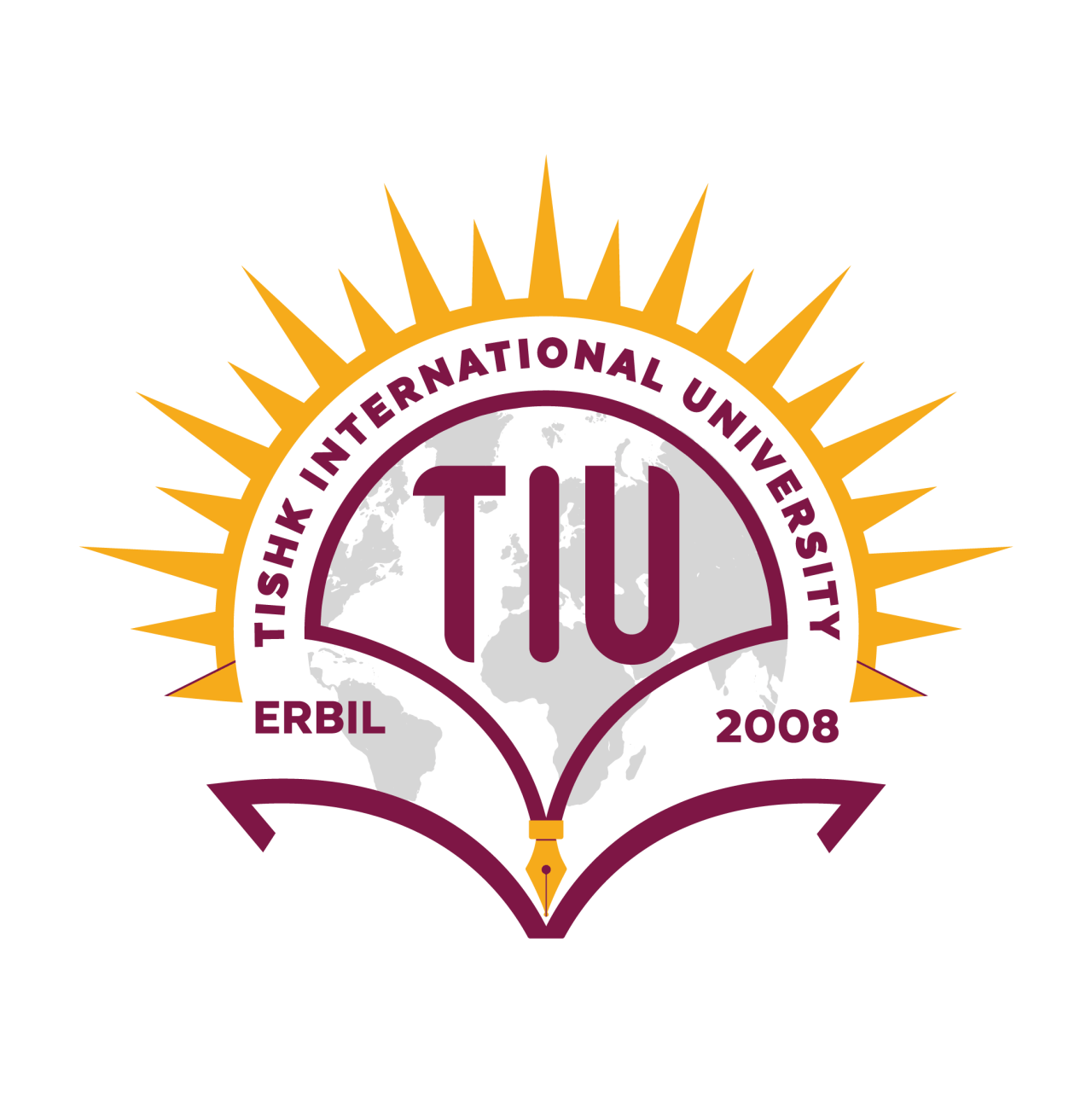 We discussed Problem-solving Agent (Goal base)

The following is needed to design any PSA

Formulating the problem

Defining the solution (Goal)

Searching tool / Techniques.
Pervious Videos
Artificial Intelligence - Tishik-IT
12
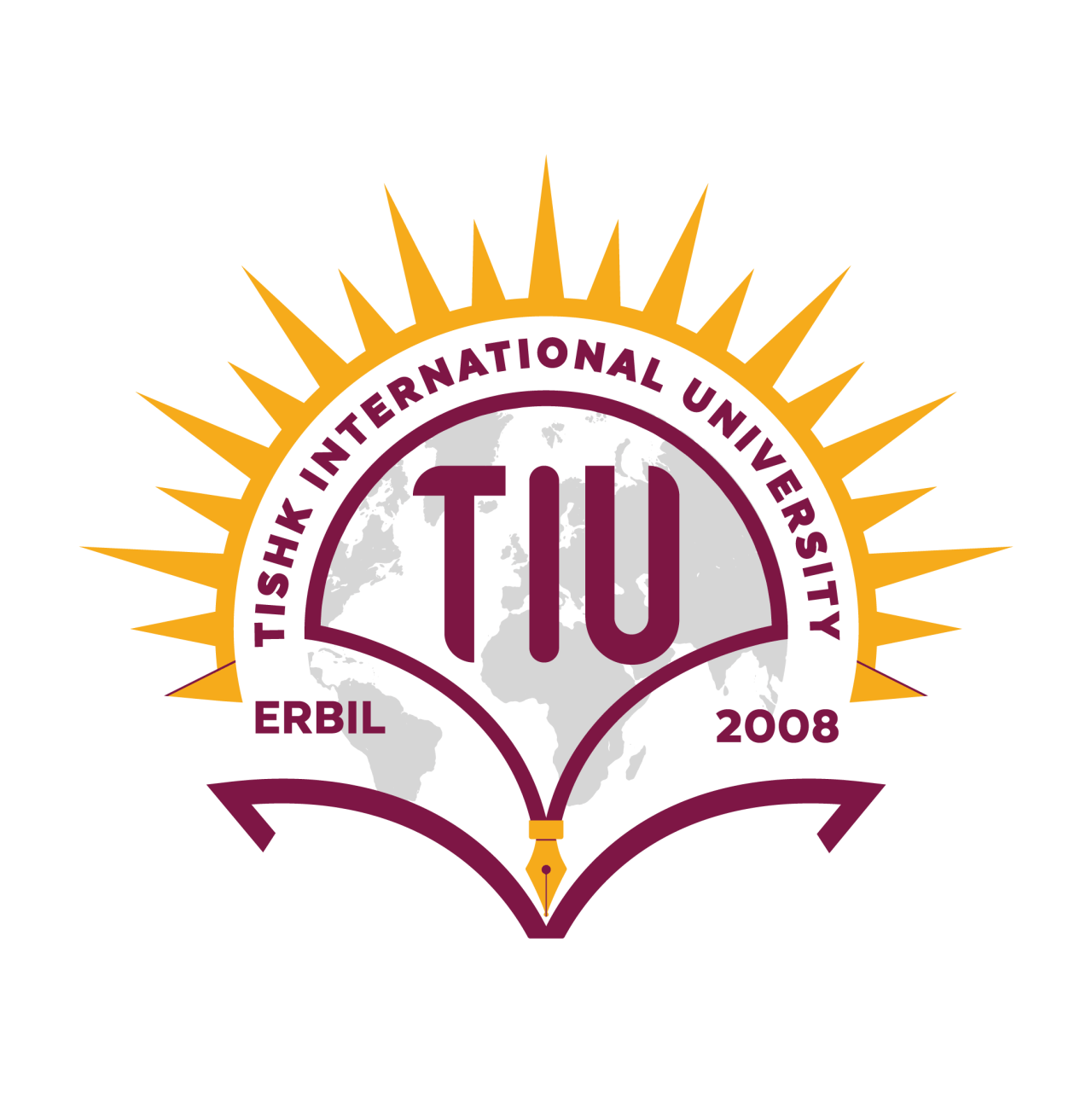 Now, the goal and problem have been formulated.

The questions is how to search for actions that leads to goal.

Search is a process of looking for a sequence of actions that reaches the goal. 

A search algorithm takes a problem as input and returns a solution in the form of an action sequence (goal).

Finally, implementing the search (or the sequence of action)  that recommended or suggested is called the execution phase of an agent. 
It calls the search procedure (algorithm) to find the goal or solutions.
Searching Process
Artificial Intelligence - Tishik-IT
13
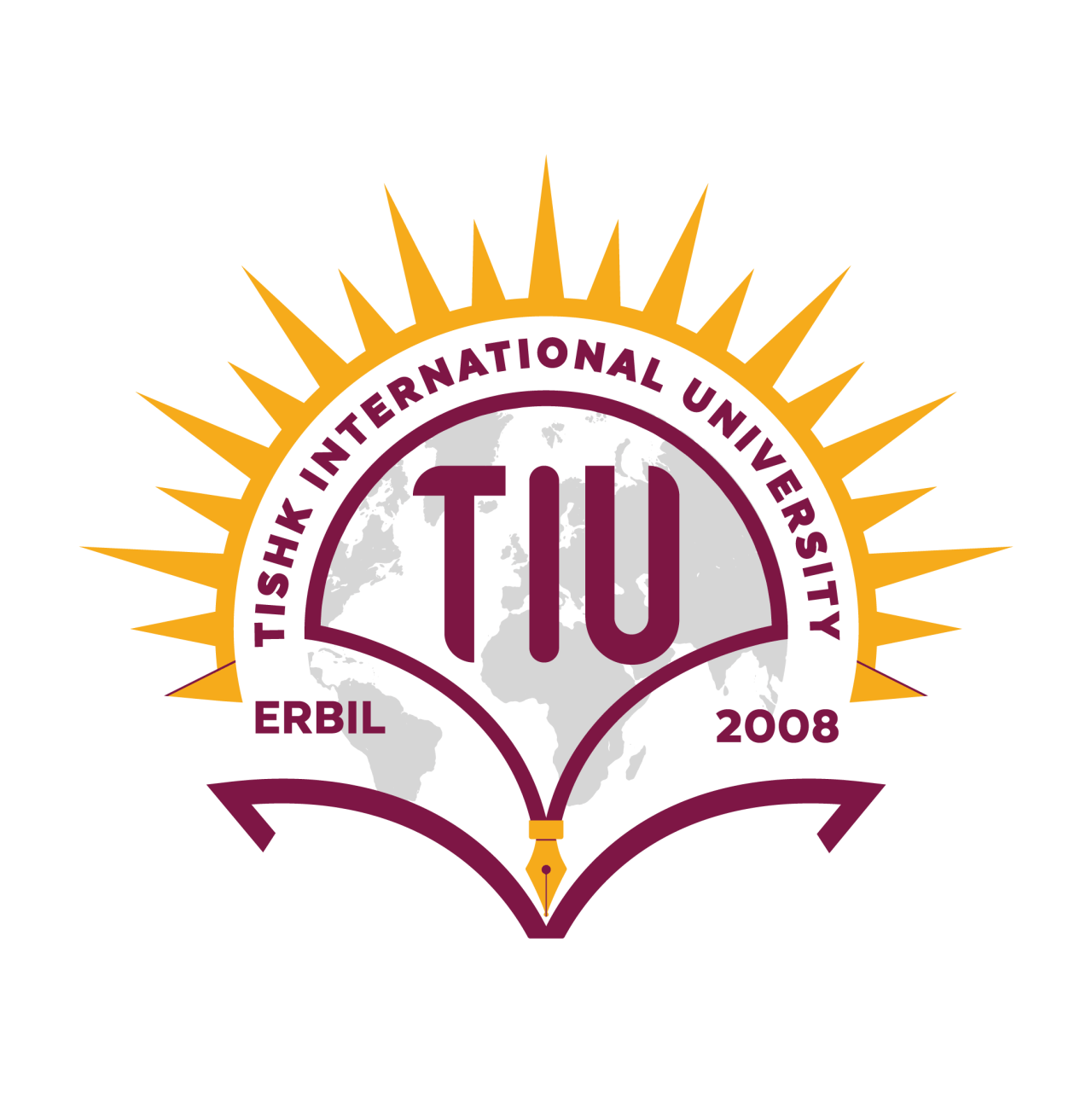 Infrastructure for search algorithms
The structure that contains four components: 

n. STATE: the state in the state space to which the node corresponds; 
n.PARENT: the node in the search tree that generated this node; 
n.Acrion: the action that was applied to the parent to generate the node; 
n.PATH-COST: the cost.
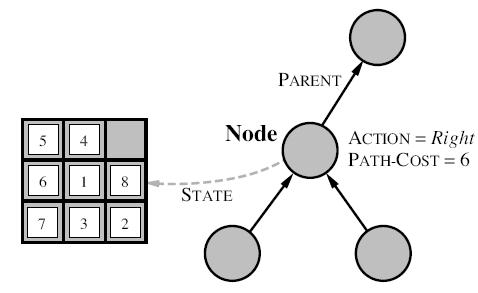 Artificial Intelligence - Tishik-IT
14
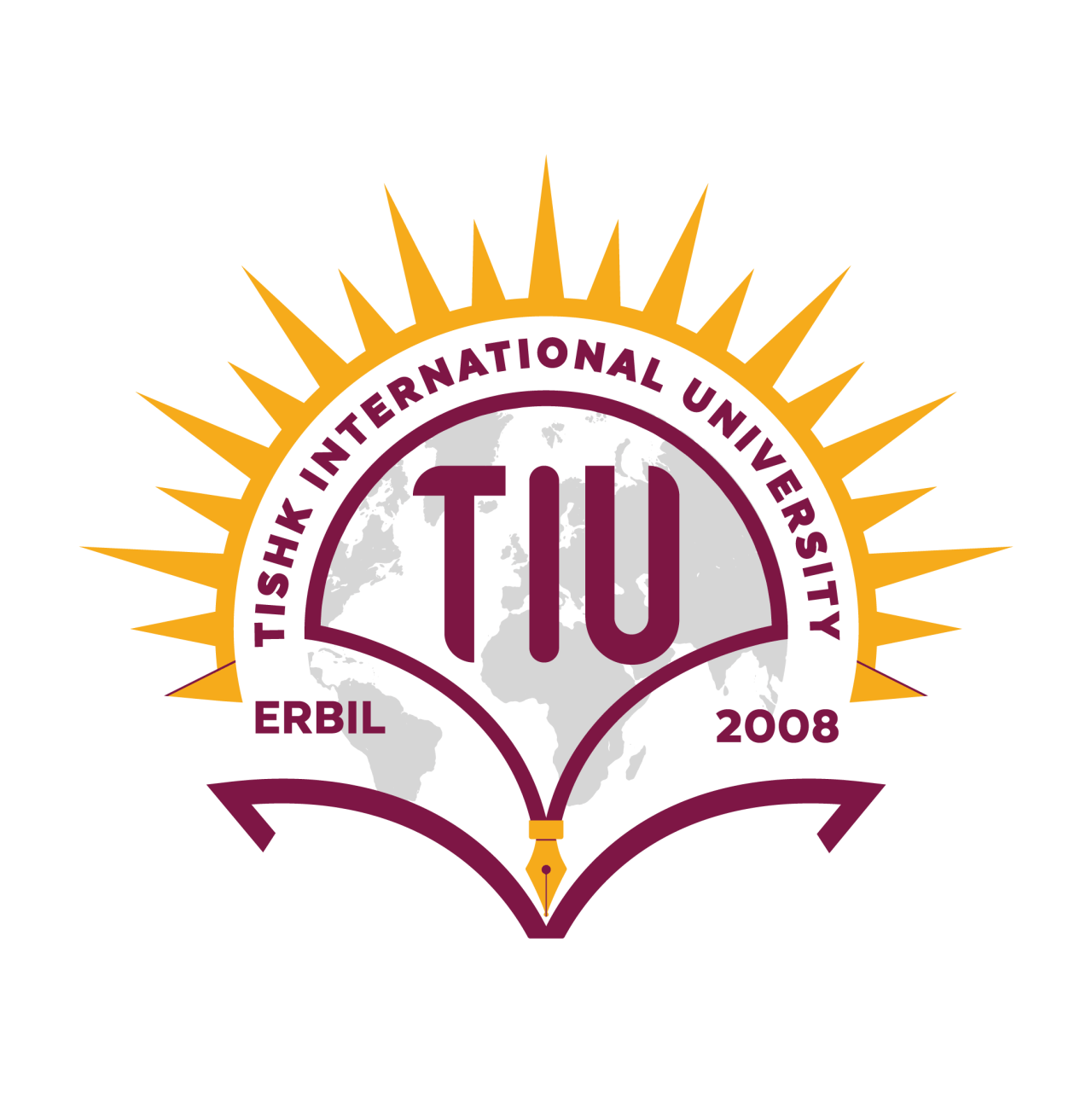 Searching for Solutions
Starts with initial state
Check whether it is goal.
Check the expansion.
Based on a strategy, the search do expansion. 
Read all frontiers.
Check for the goal.
Stop when reaches the leaf.
Repeated state VS Redundant path
Explored set = Closed set
Graph VS Tree search
A
B
C
D
G
Artificial Intelligence - Tishik-IT
15
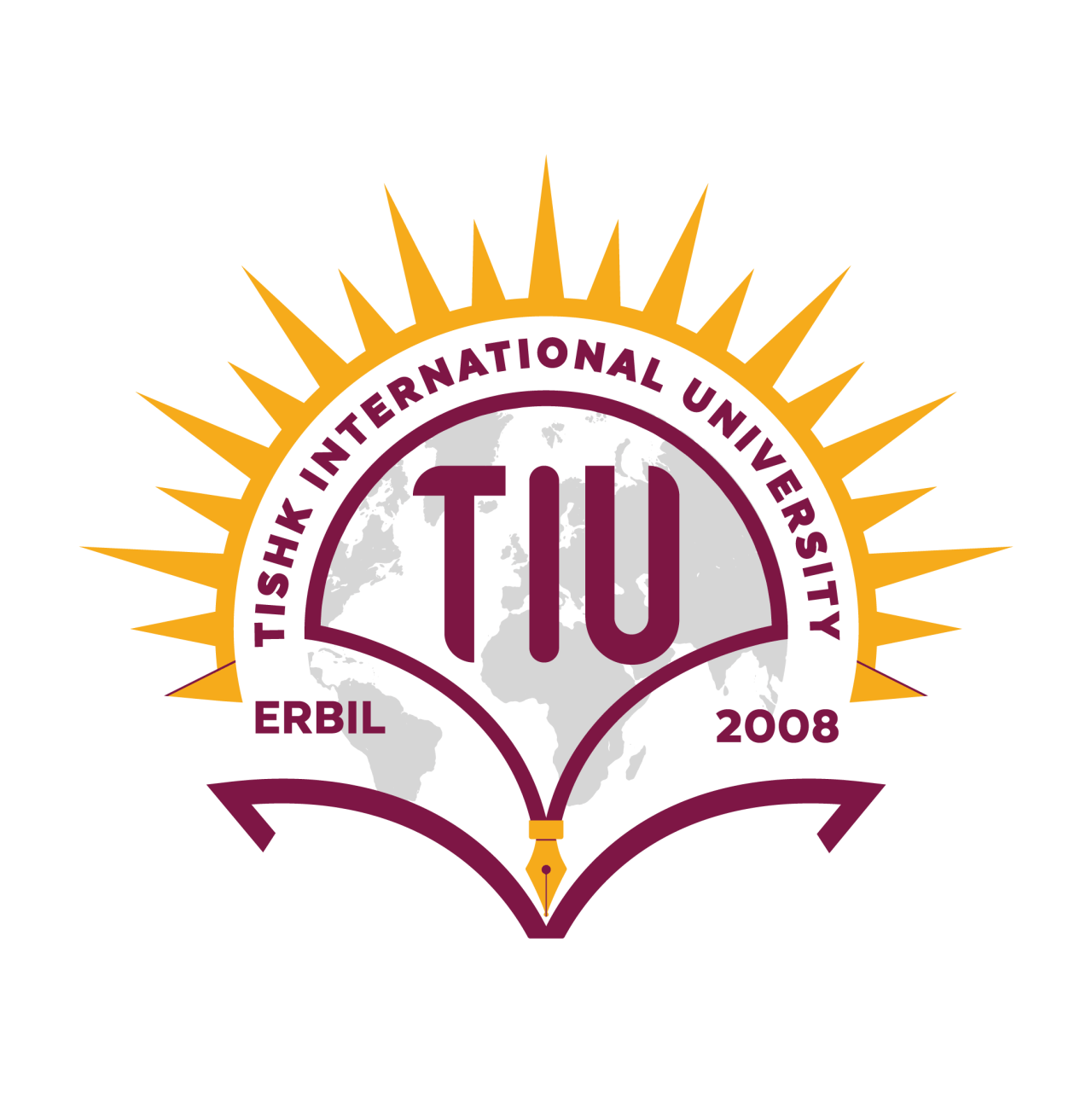 Searching strategies are the kind of rules that accordingly a state (or a node in a tree graph) will be identified for exploring. 

Repeated state, is a state (or node) that comes on the searching process (path) for more than one time.

Redundant path, is the path which comes in the solution stack for more than one time. It occurs when there are more than one path between states
Searching Strategy
Artificial Intelligence - Tishik-IT
16
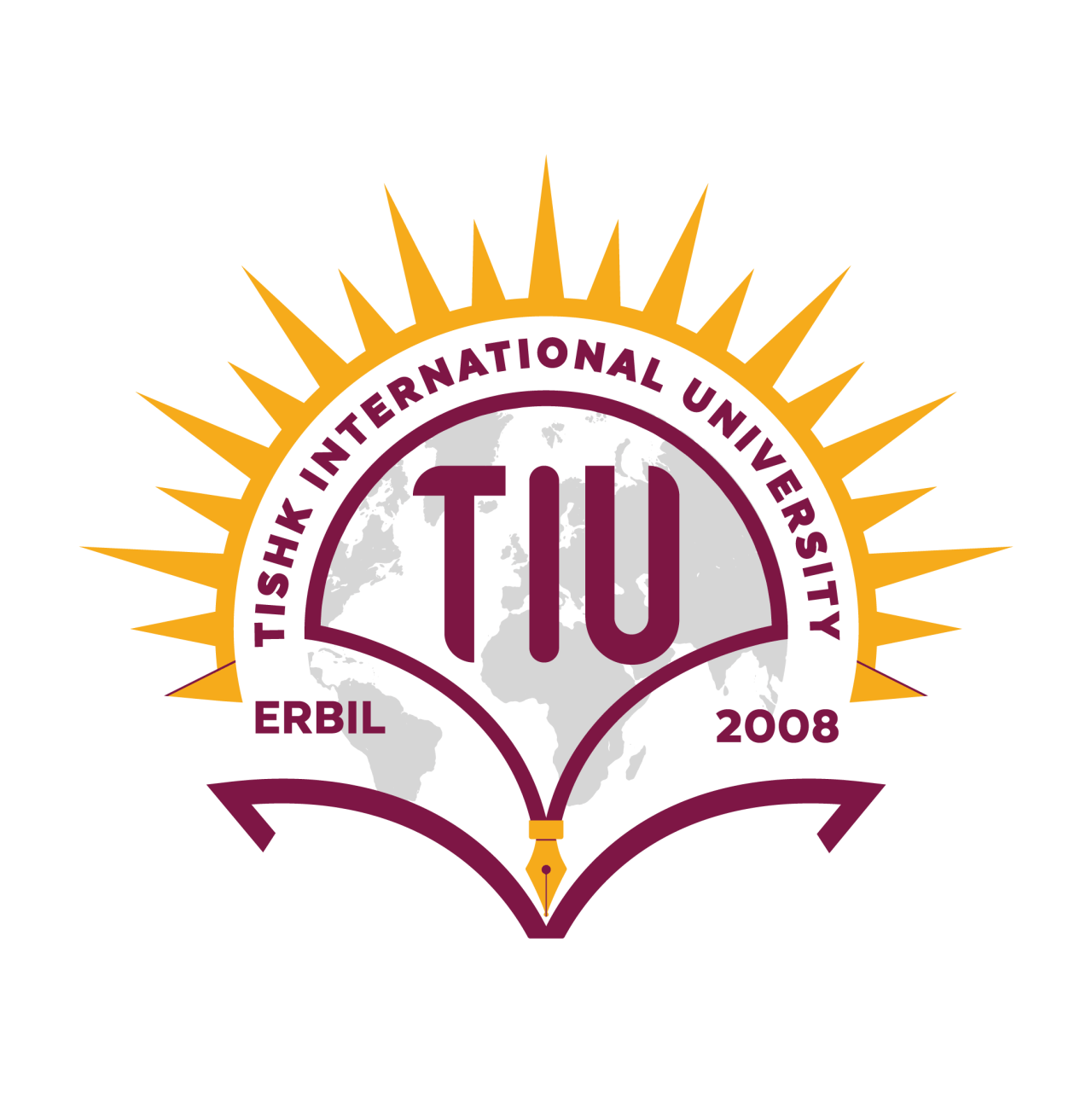 Completeness: Is the algorithm guaranteed to find a solution when there is one?

Optimality: Does the strategy find the optimal solution? 

Time complexity: How long does it take to find a solution?

Space complexity: How much memory is needed to perform the search?
Evaluation of Search Strategies
Artificial Intelligence - Tishik-IT
17
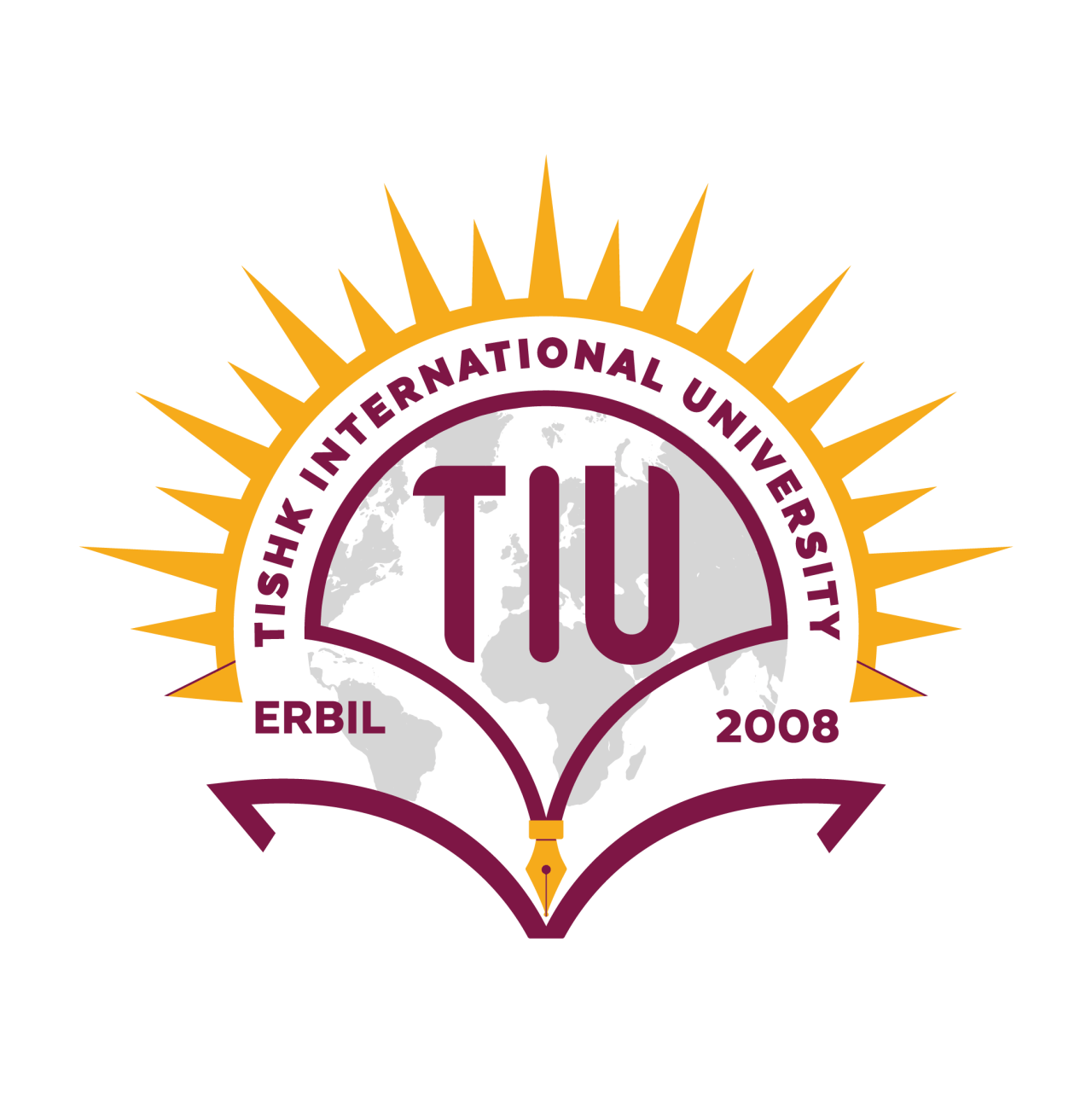 Type of search strategy
Artificial Intelligence - Tishik-IT
18
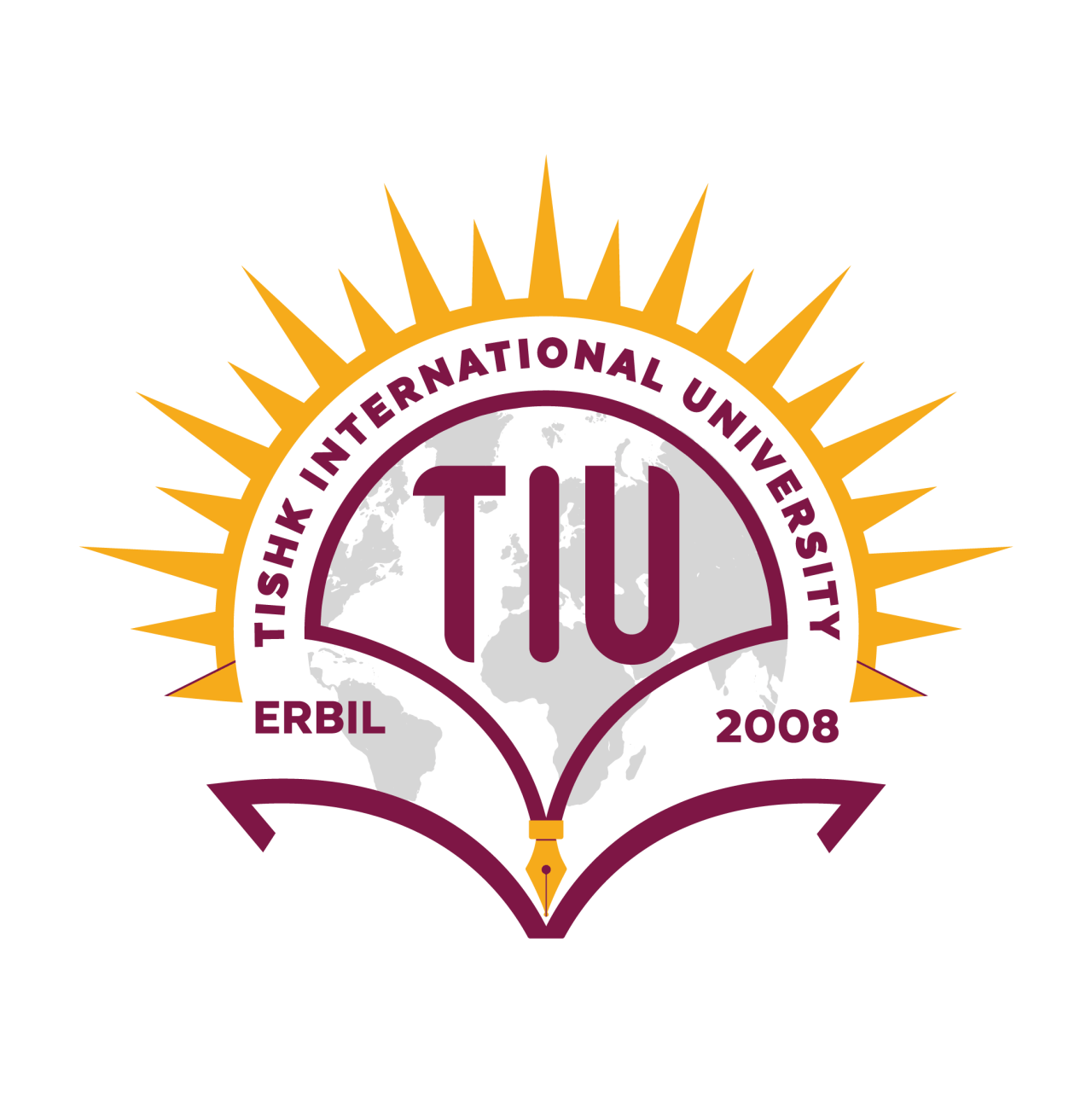 BFS
It is very simple strategy.

Root node is expanded first; then its successors, then their successors.

Nodes at the same level are expanded, then nodes in the next level will start expanding.

The expansion starts at the shallowest node.

The process of expansion achieves through FIFO queue.

New node will go to the back of FIFO, older nodes are shallower than new
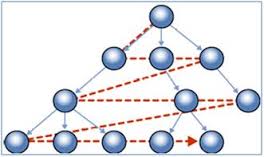 Artificial Intelligence - Tishik-IT
19
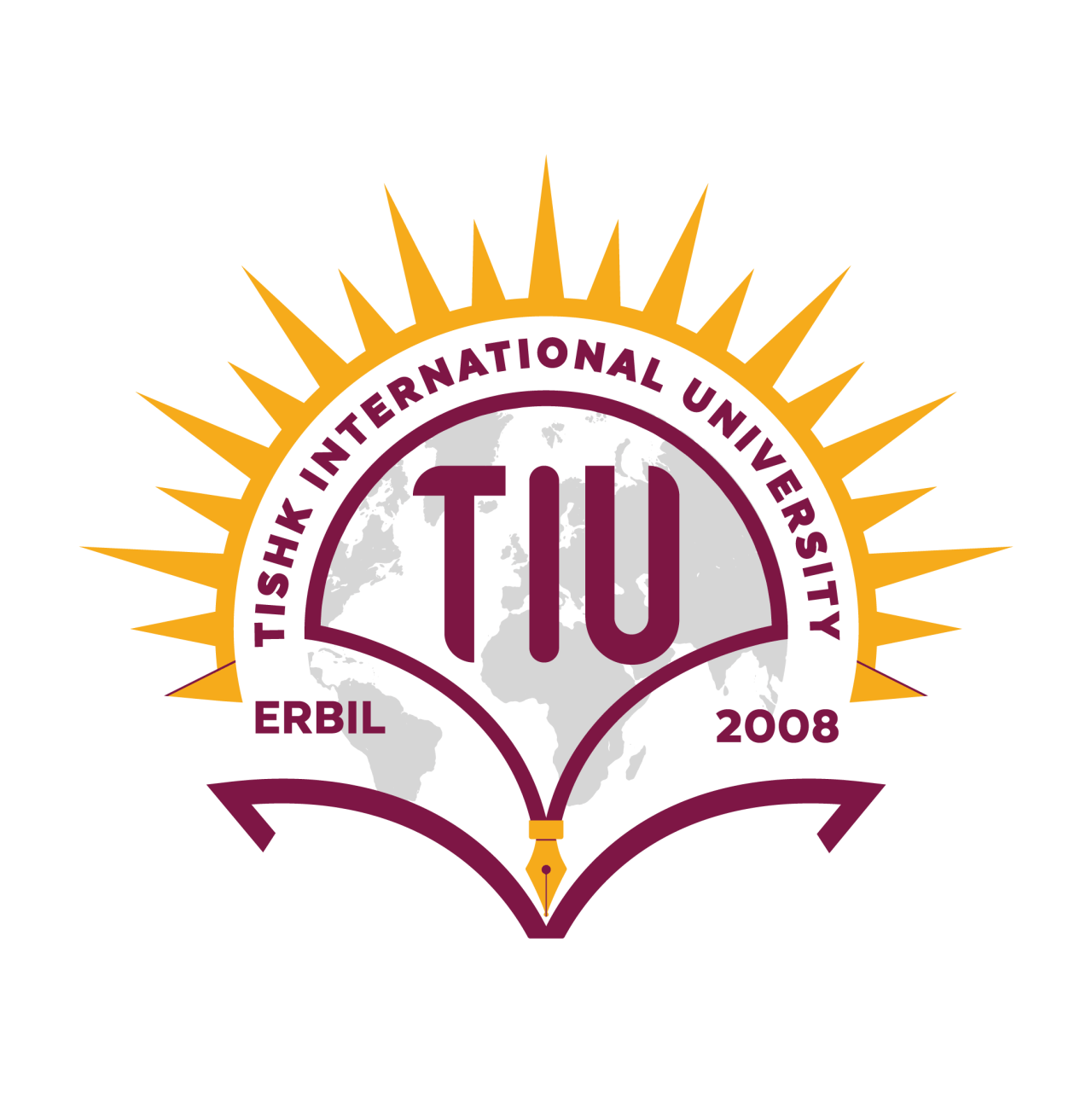 Completeness: 	Yes, if b is not infinite. 

Time complexity: O(b d), i.e., exponential in d (Rem: b is  no. of branches) 

Space complexity : O(b d), keeps every node in memory

Optimality: Yes, if cost = 1 per step; not optimal in general
BFS – Properties
Artificial Intelligence - Tishik-IT
20
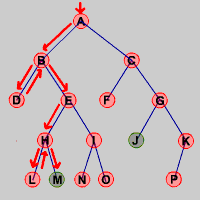 DFS
Completeness: 	No, fails in infinite state-space

Time complexity:	O(b m)

Space complexity:	O(bm)

Optimality:		No – it may never find the path to the goal!
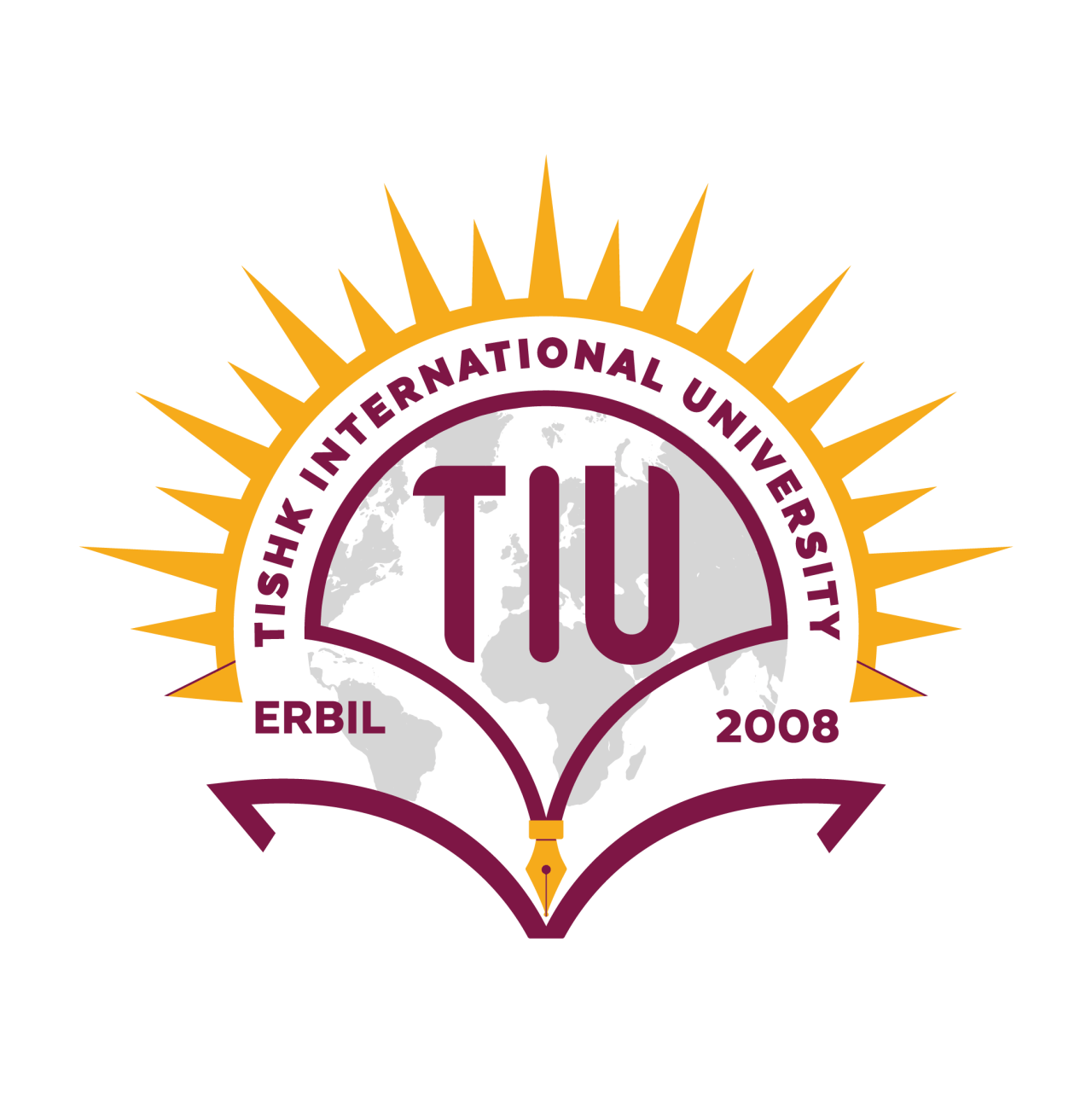 Artificial Intelligence - Tishik-IT
21
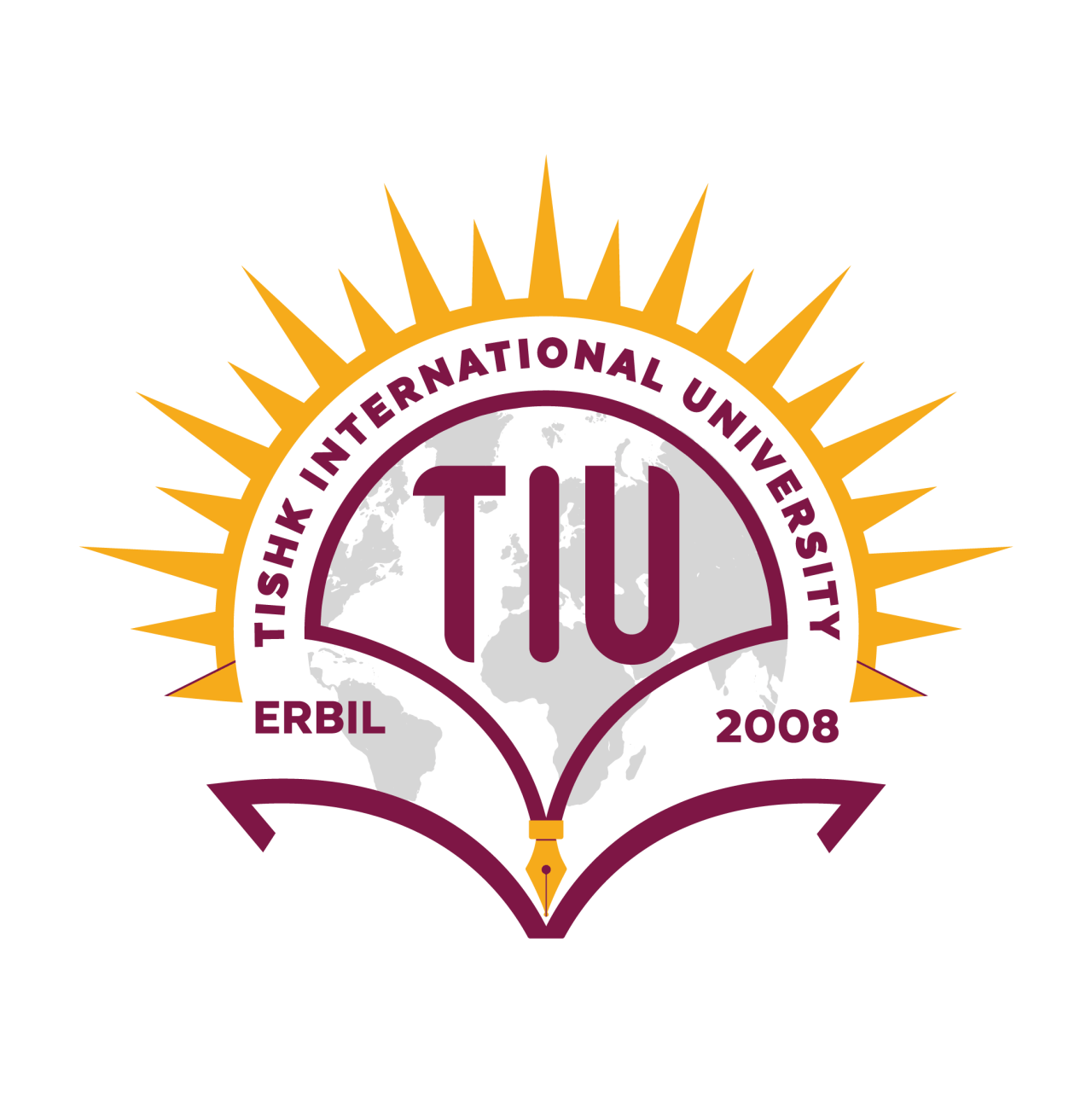 Iterative deepening search
To avoid the infinite depth problem of DFS, we can 
 decide to only search until depth L, i.e. we don’t expand beyond depth L.
  Depth-Limited Search

 What of solution is deeper than L?  Increase L iteratively.
   Iterative Deepening Search

 As we shall see: this inherits the memory advantage of Depth-First 
  search.
Artificial Intelligence - Tishik-IT
22
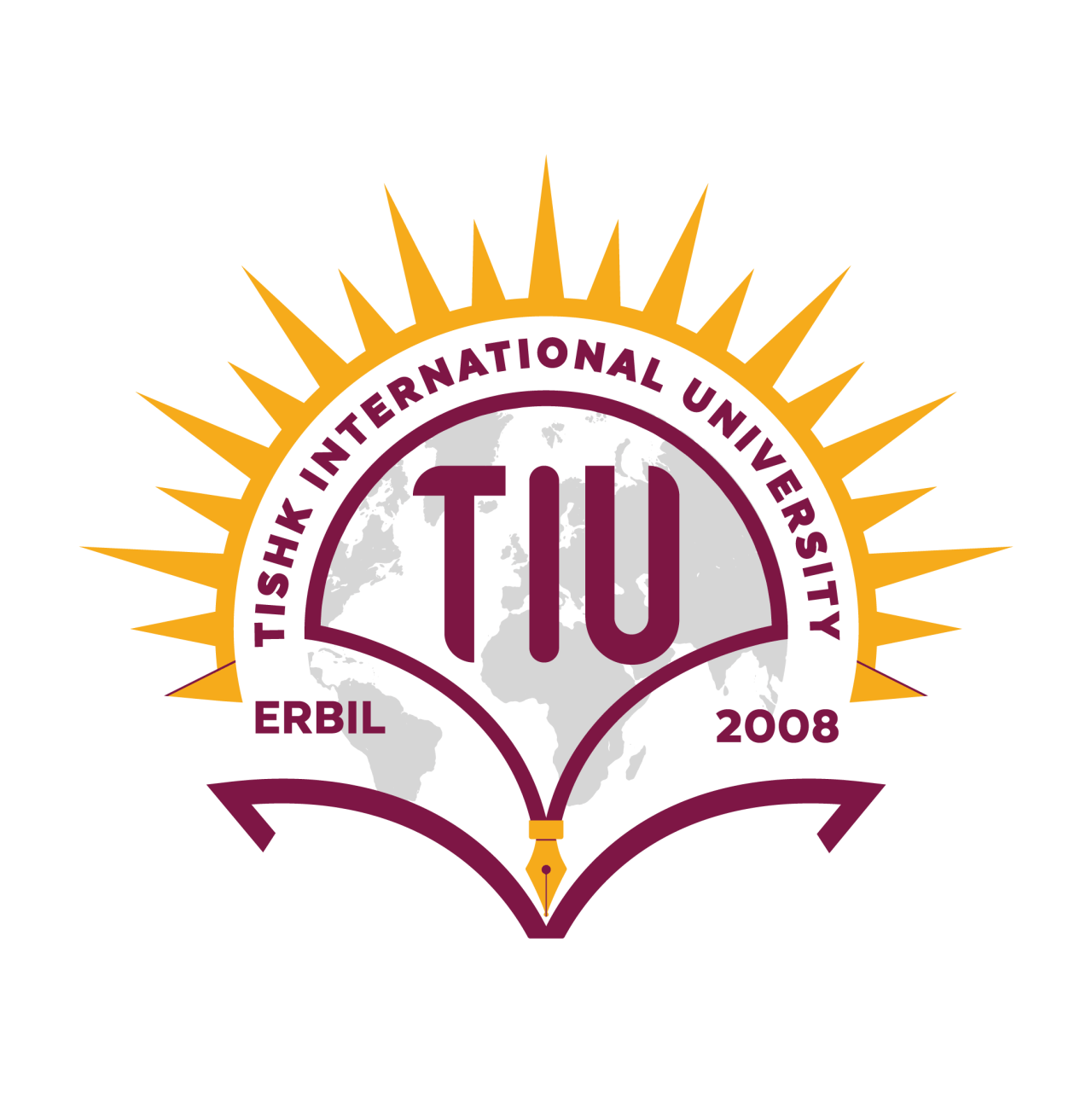 Iterative deepening search L=0
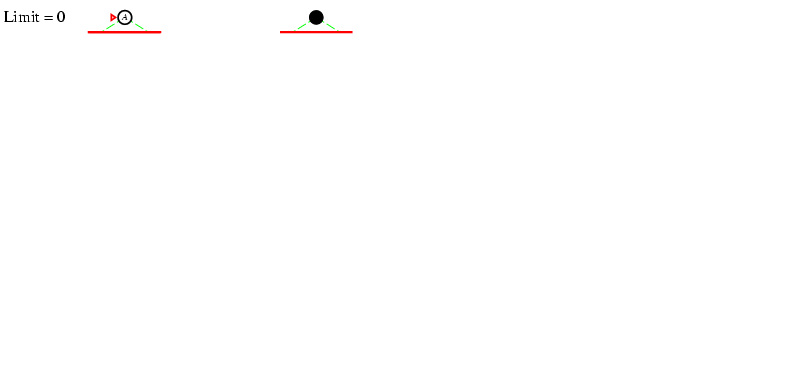 Artificial Intelligence - Tishik-IT
23
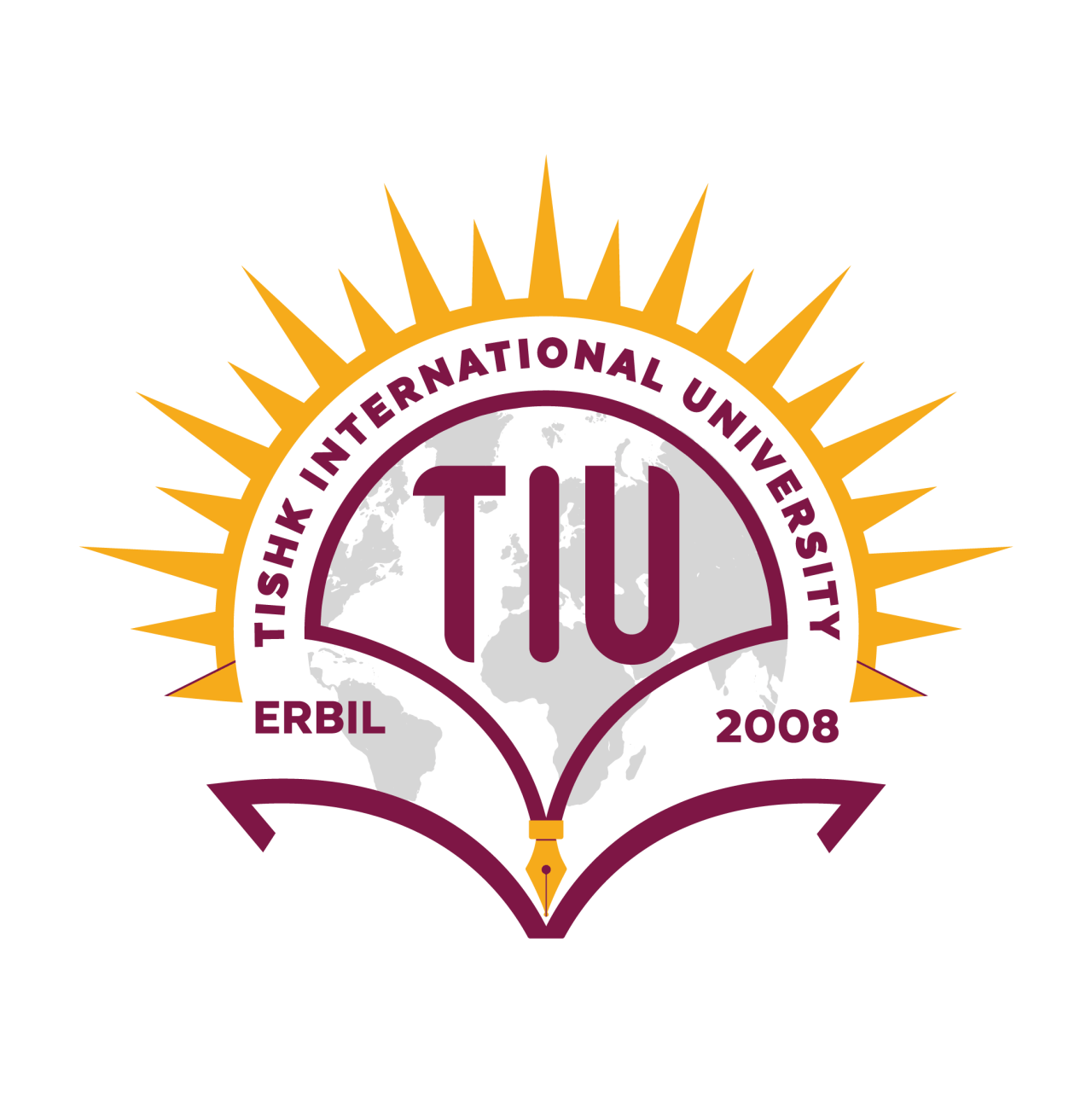 Iterative deepening search L=1
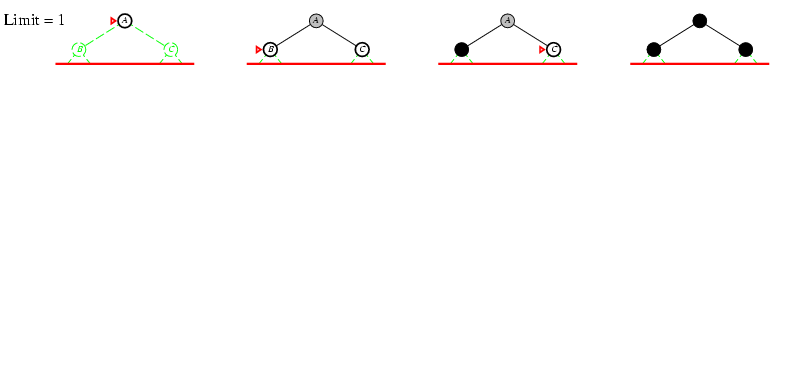 Artificial Intelligence - Tishik-IT
24
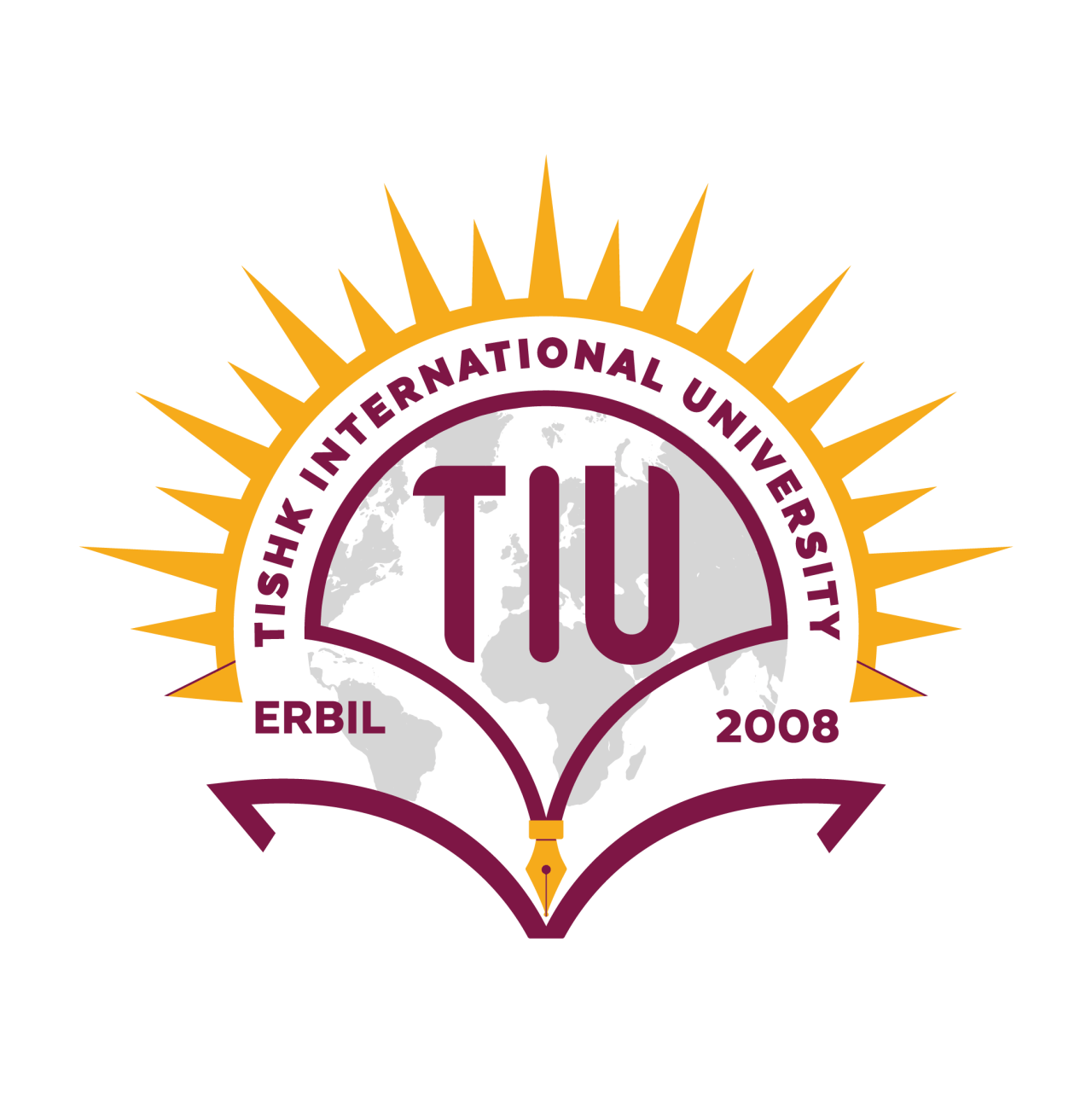 Iterative deepening search lL=2
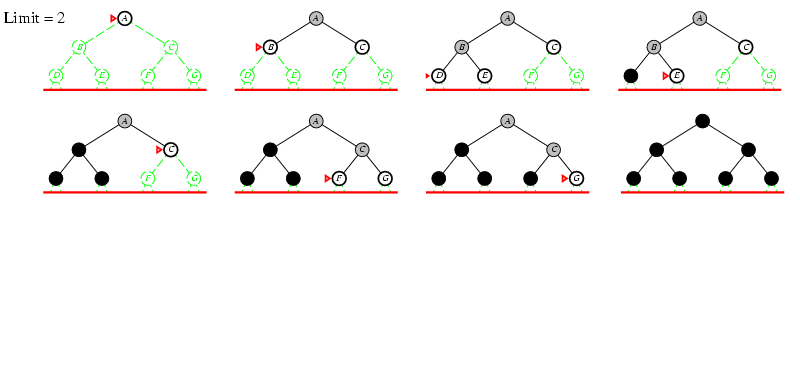 Artificial Intelligence - Tishik-IT
25
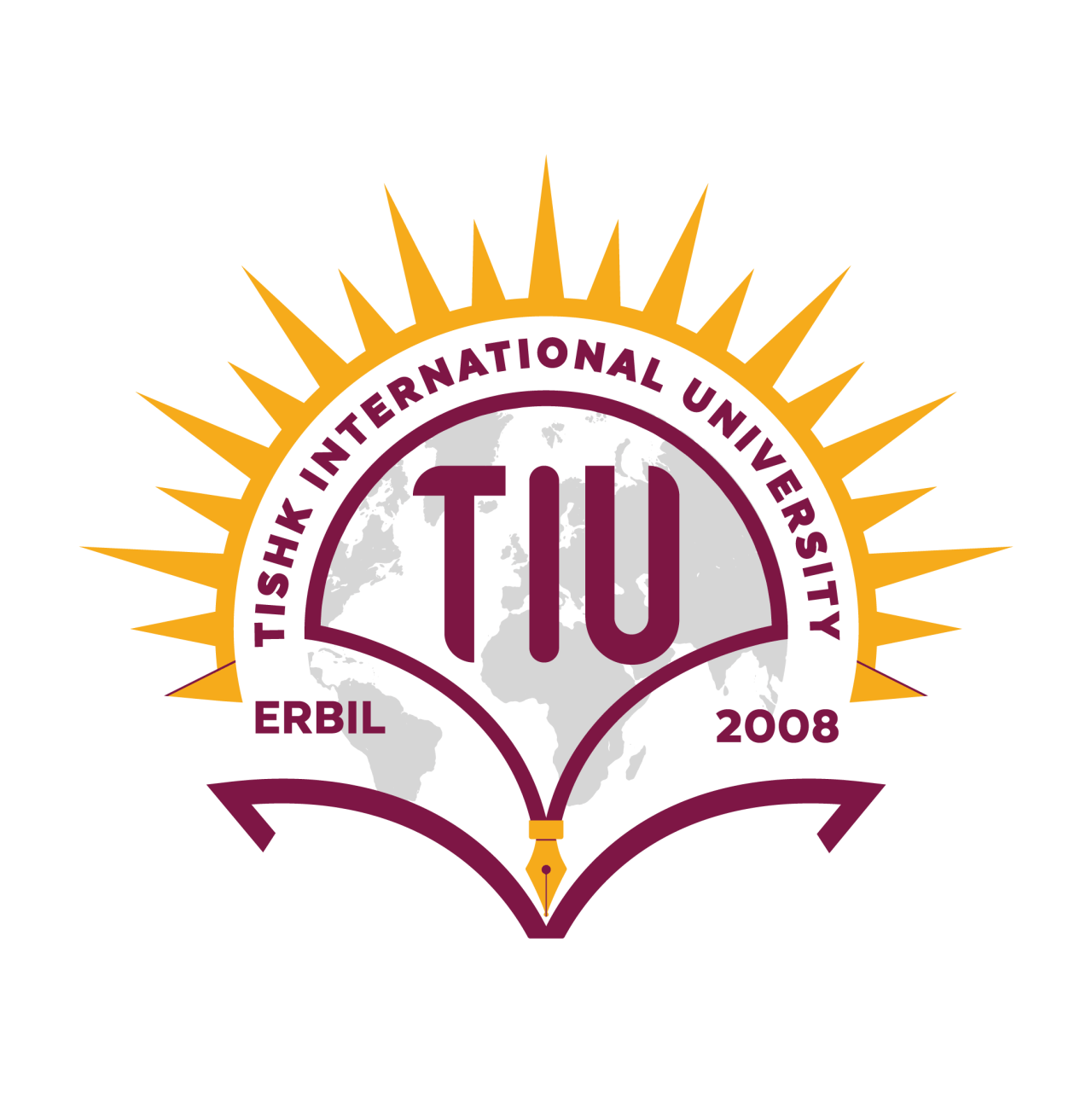 Iterative deepening search lL=3
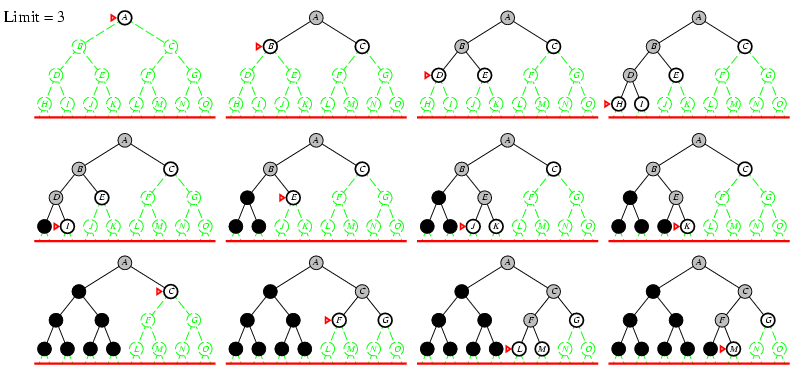 Artificial Intelligence - Tishik-IT
26
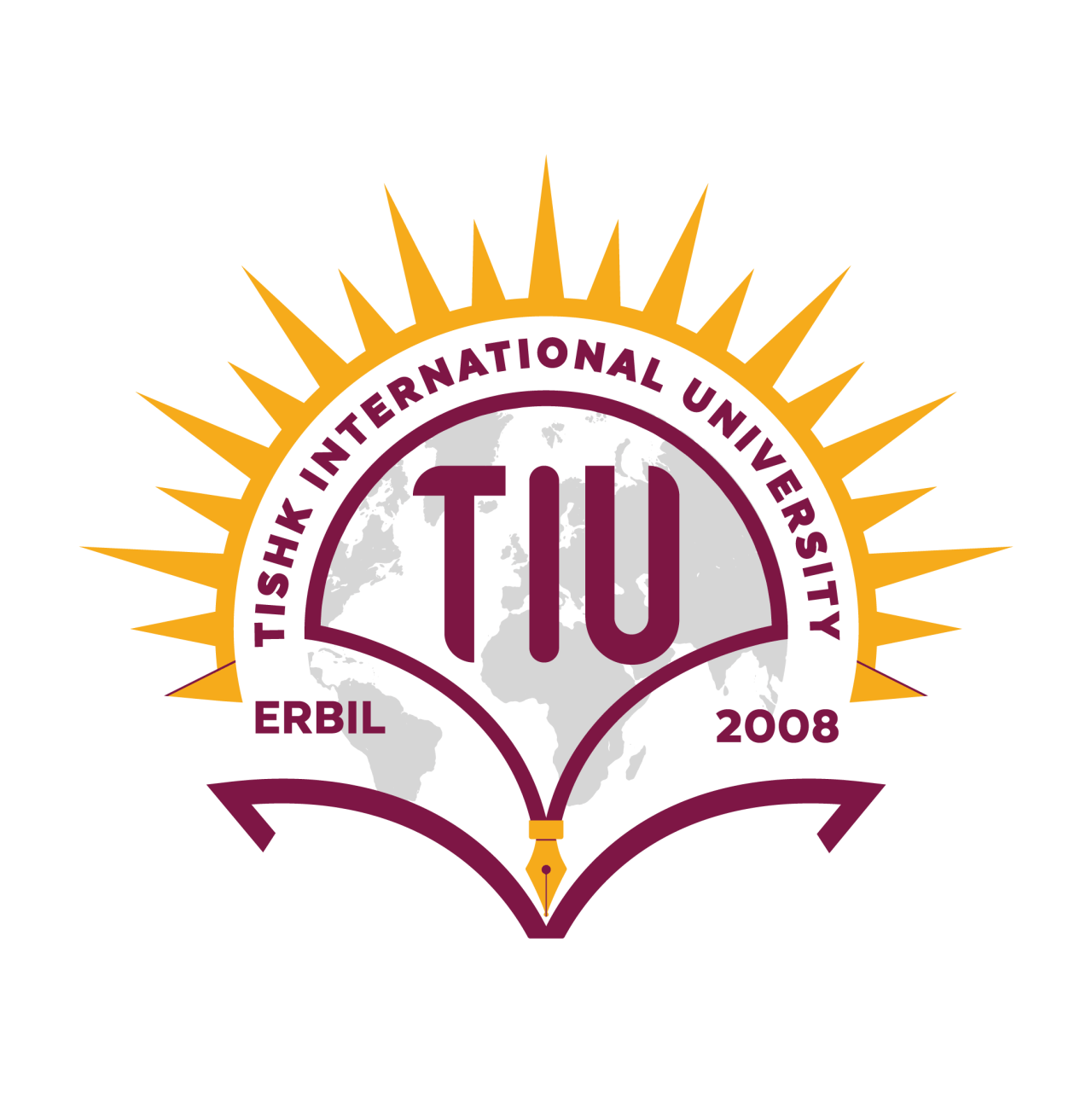 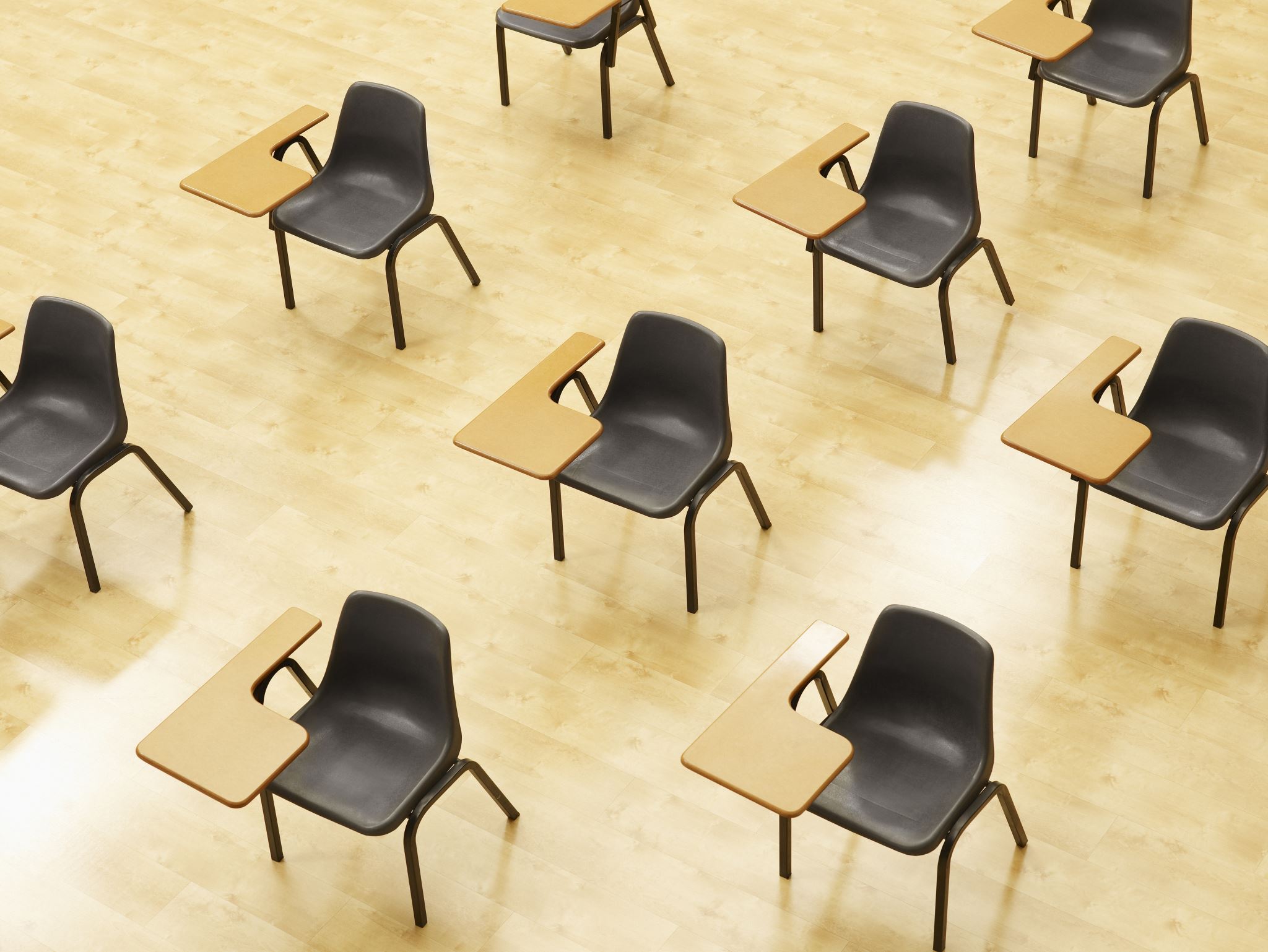 Class Ended
Artificial Intelligence - Tishik
27